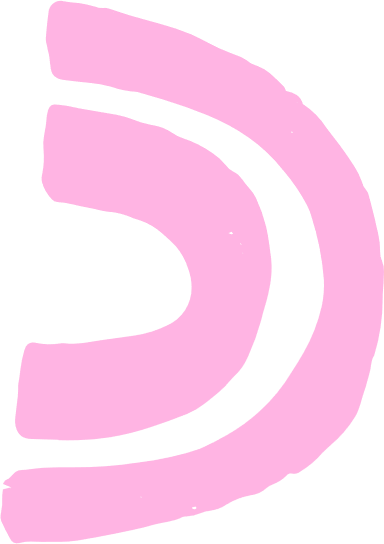 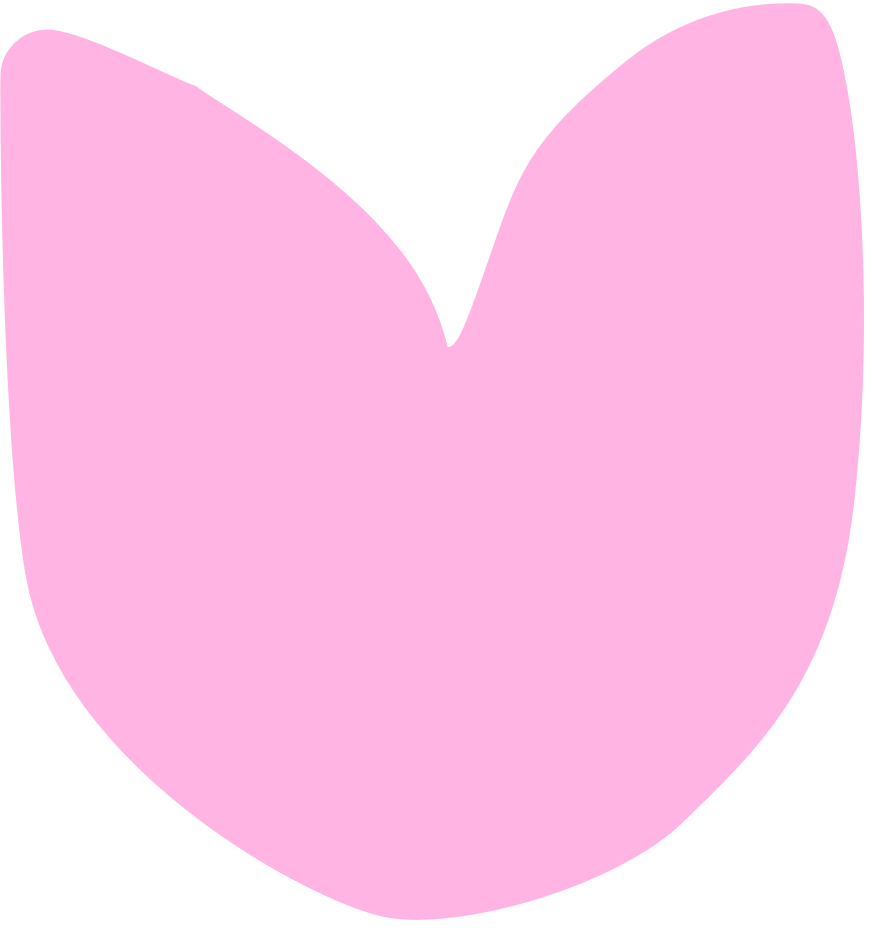 CHÀO MỪNG CÁC EM ĐẾN VỚI BÀI HỌC NGÀY HÔM NAY!
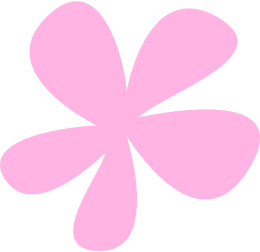 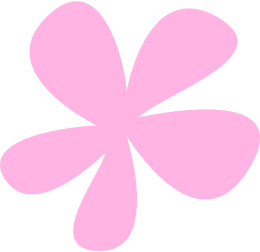 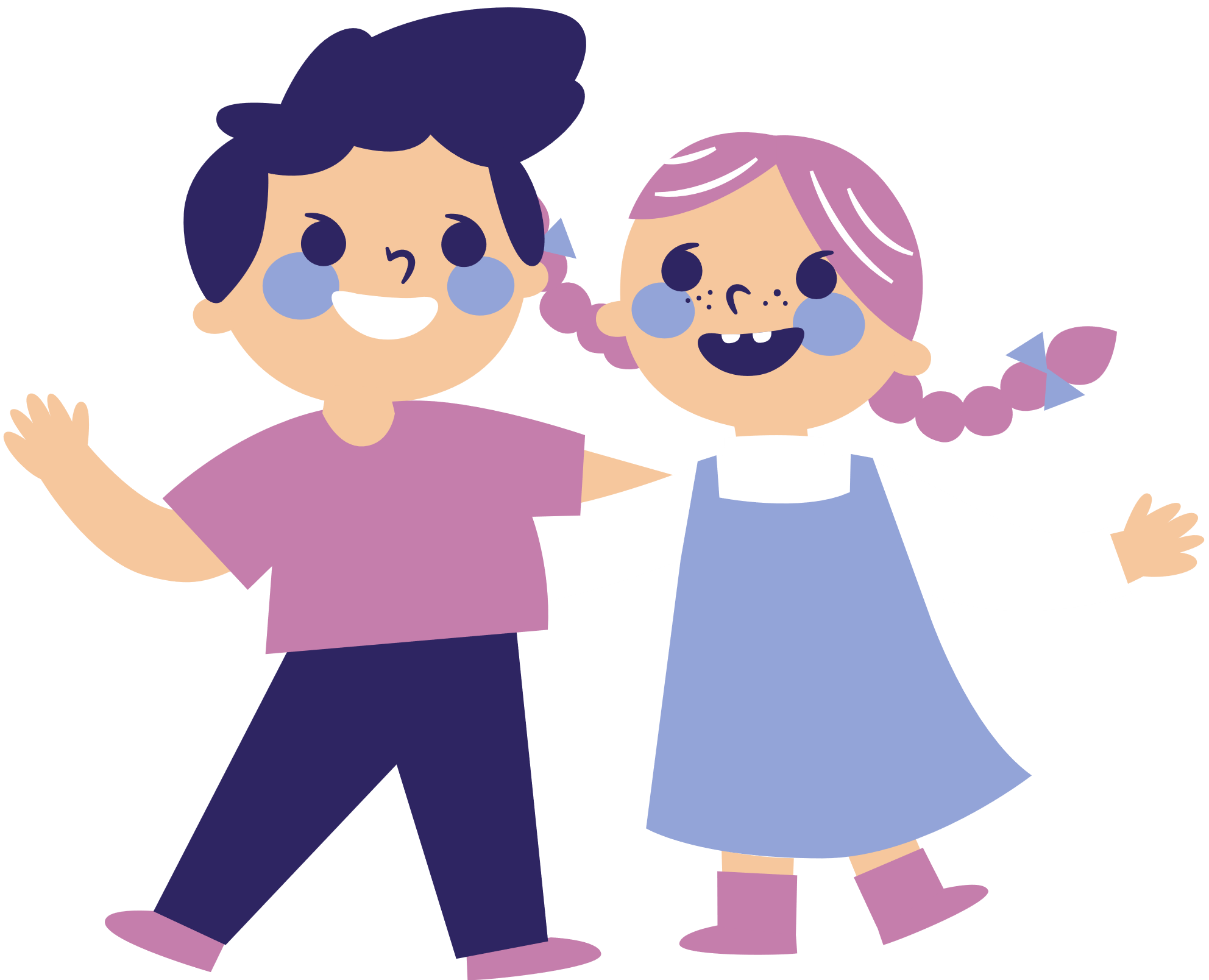 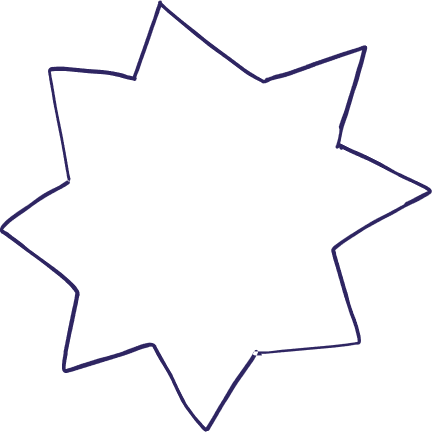 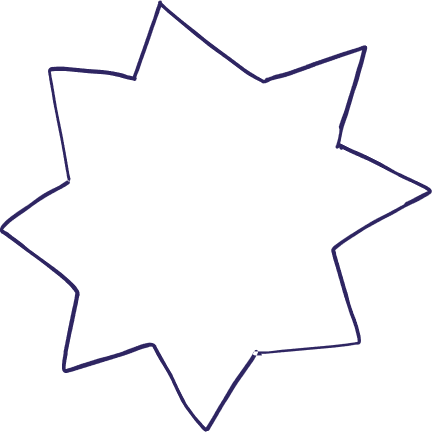 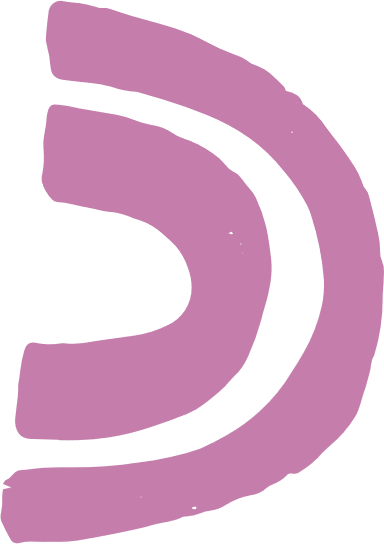 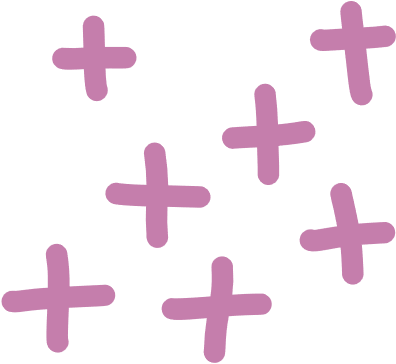 KHỞI ĐỘNG
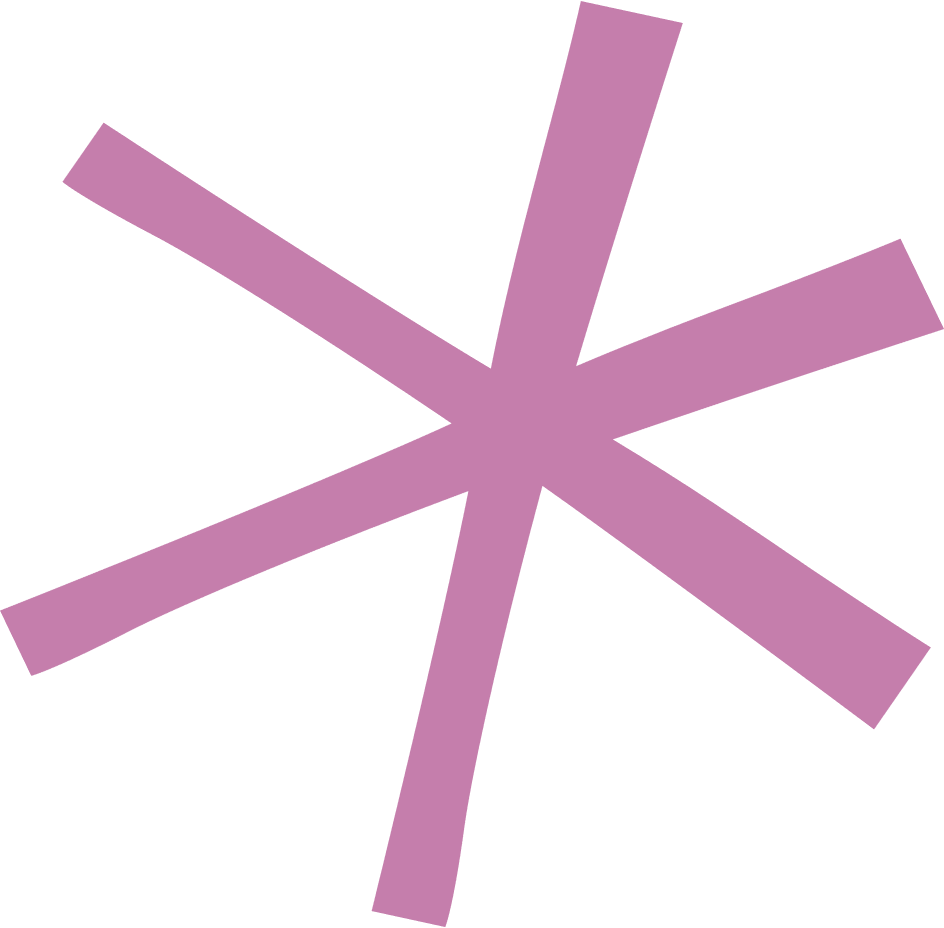 Em có thường theo dõi sách báo không? Có vấn đề nào mà em quan tâm? Suy nghĩ của em về vấn đề đó như thế nào?
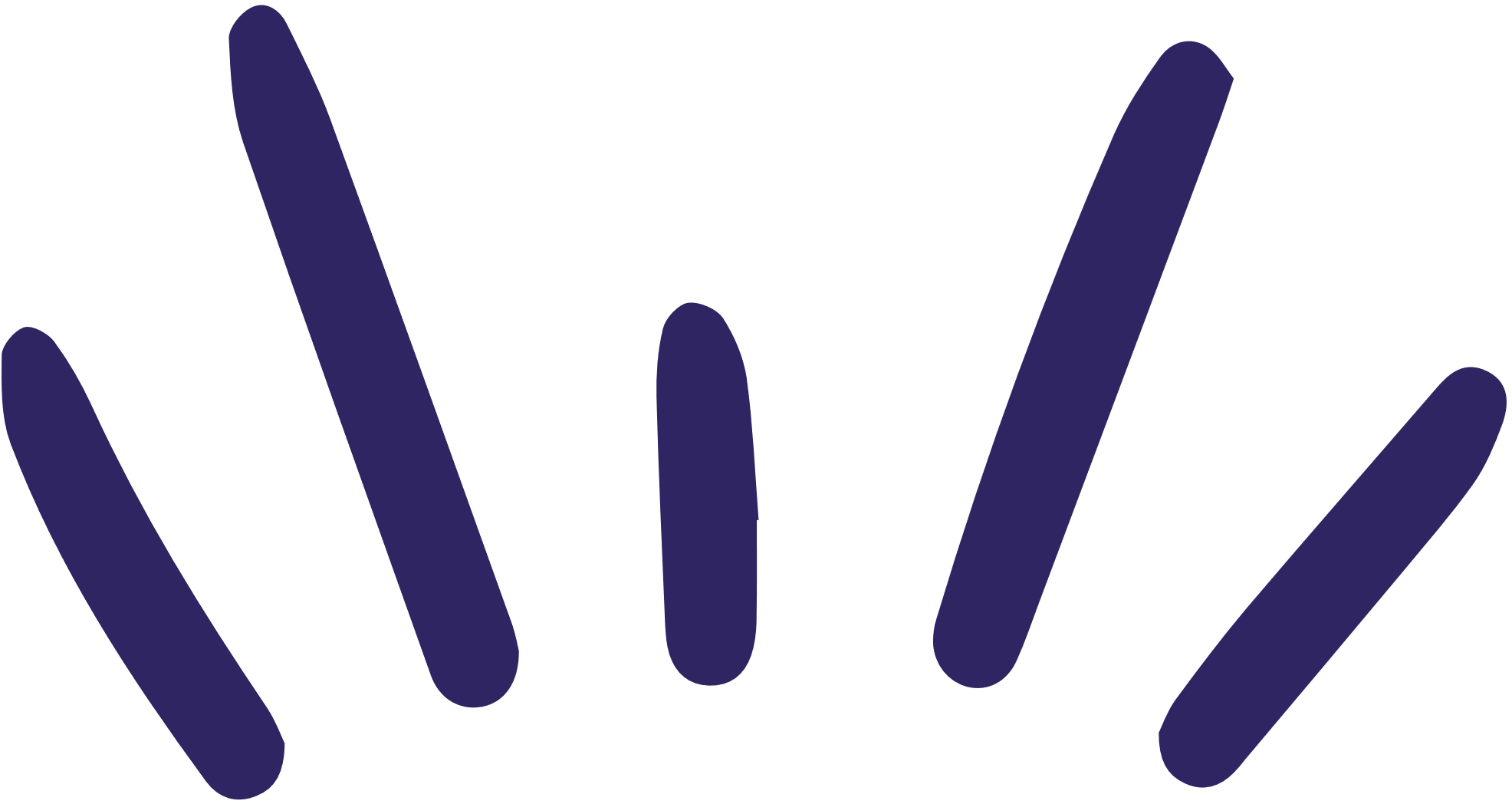 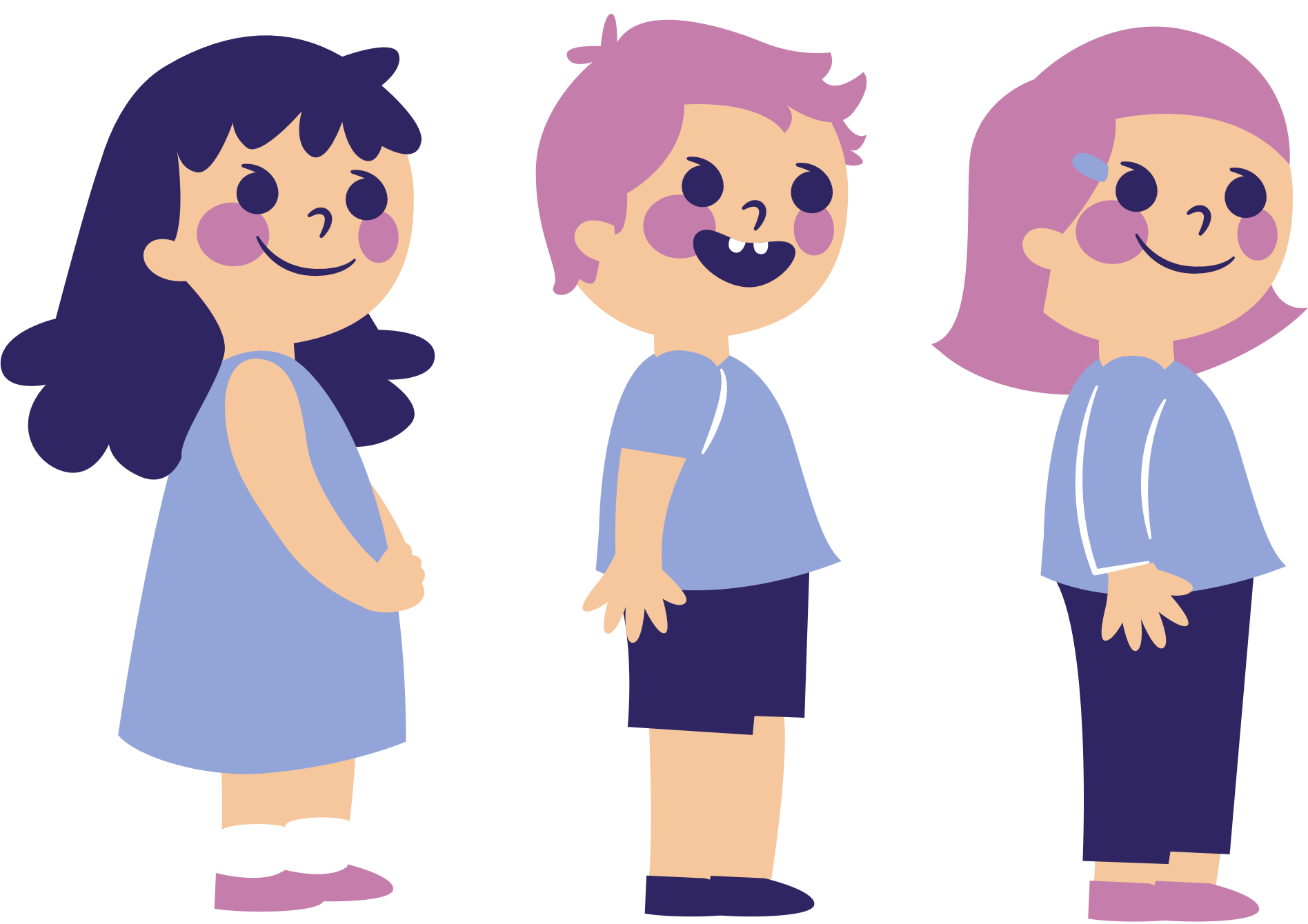 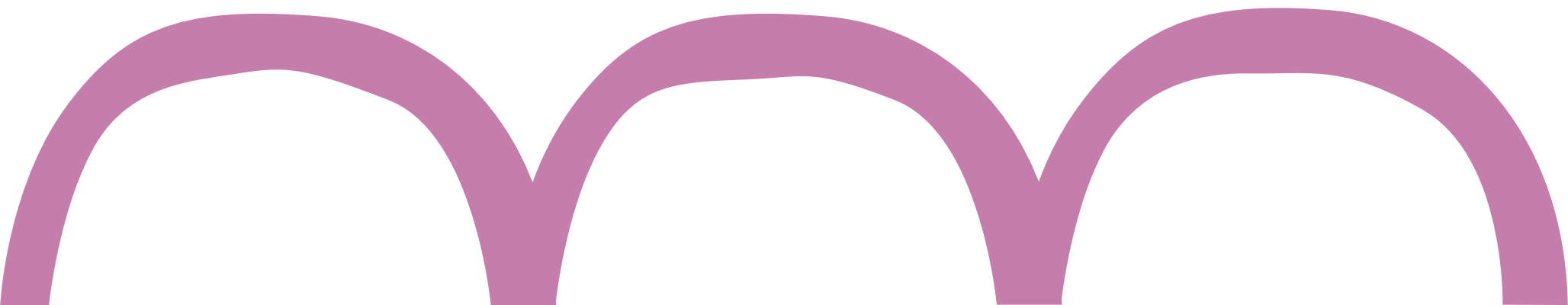 Khởi động
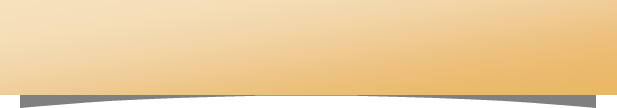 Em hãy quan sát các hình ảnh và suy nghĩ tìm ra một vài hiện tượng được gợi ra từ hình ảnh đó.
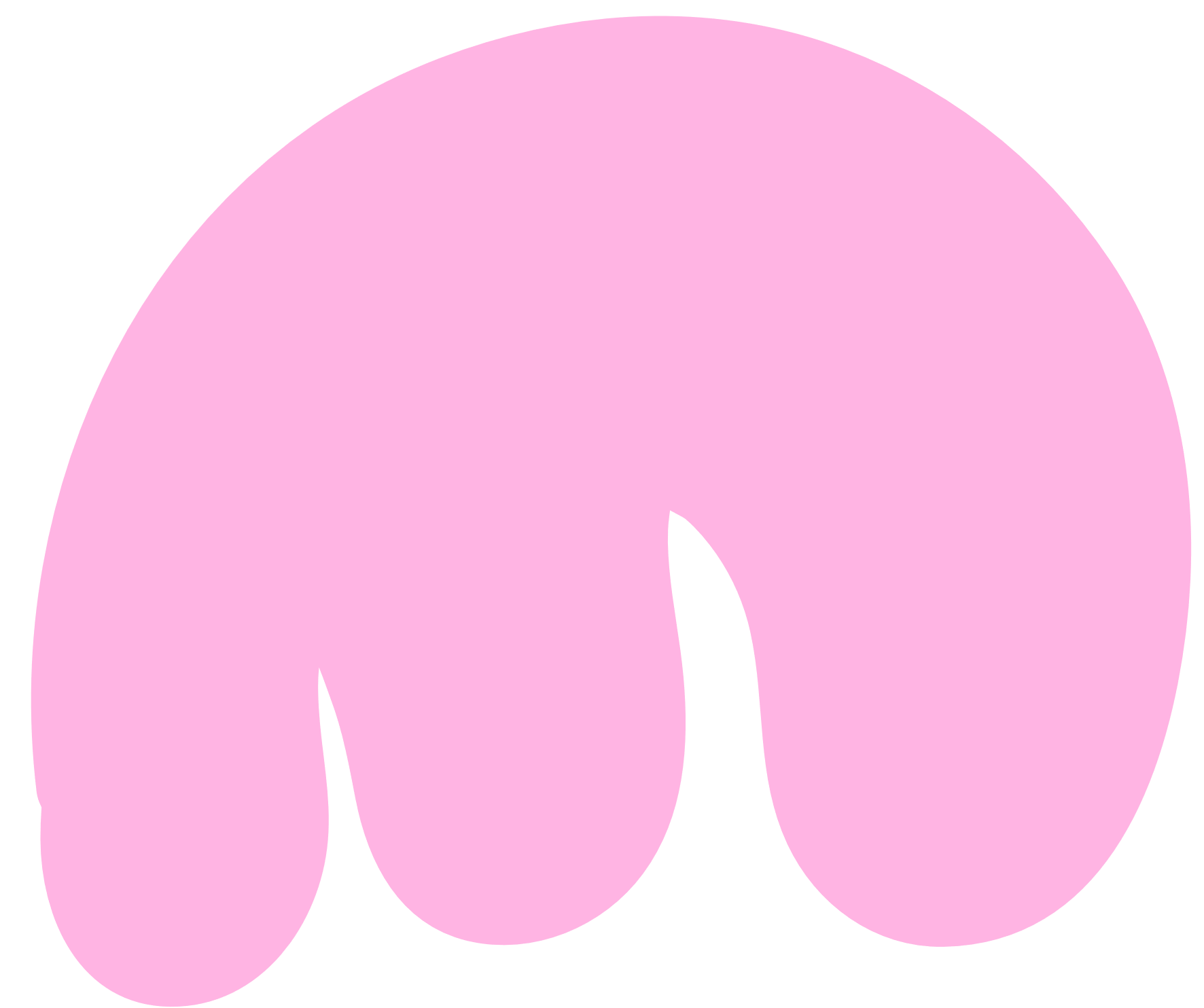 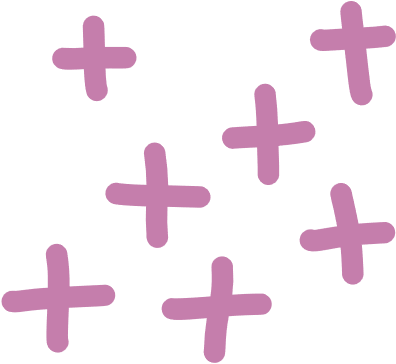 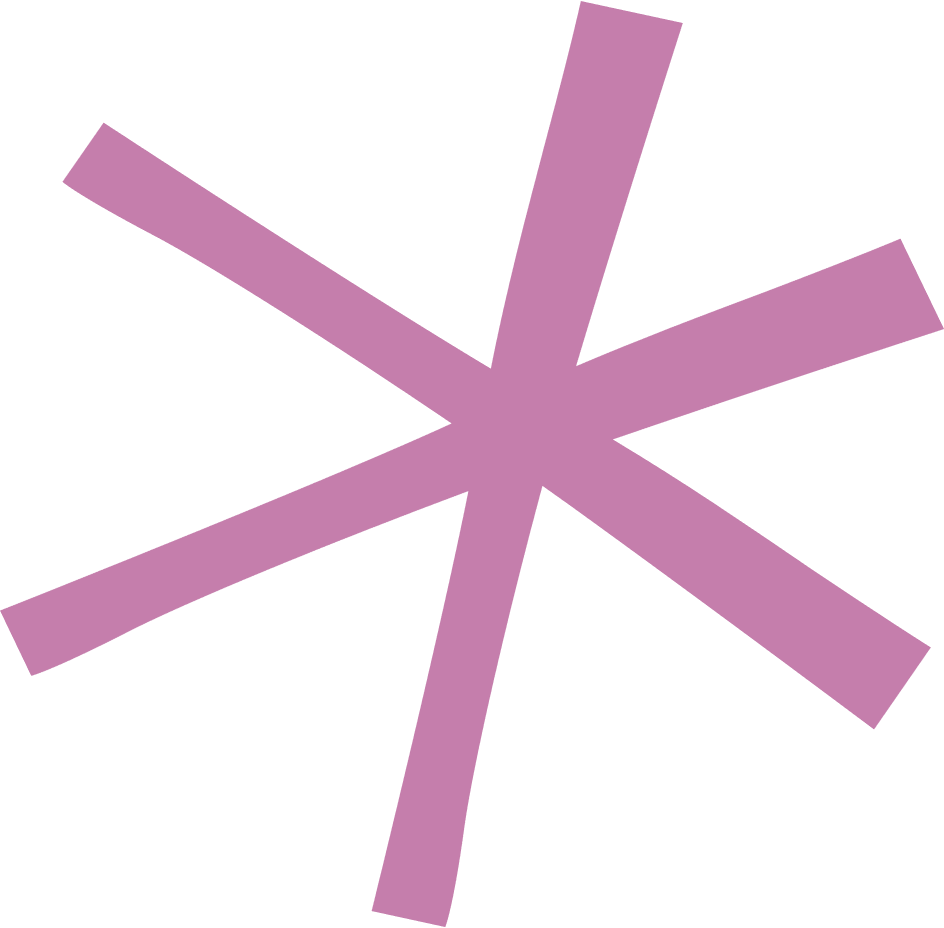 Tiết 103-104
VIẾT BÀI VĂN TRÌNH BÀY Ý KIẾN VỀ MỘT HIỆN TƯỢNG TRONG ĐỜI SỐNG
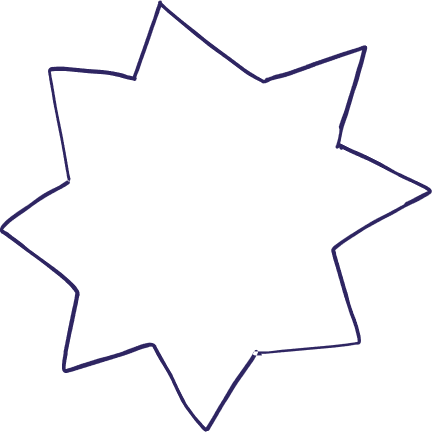 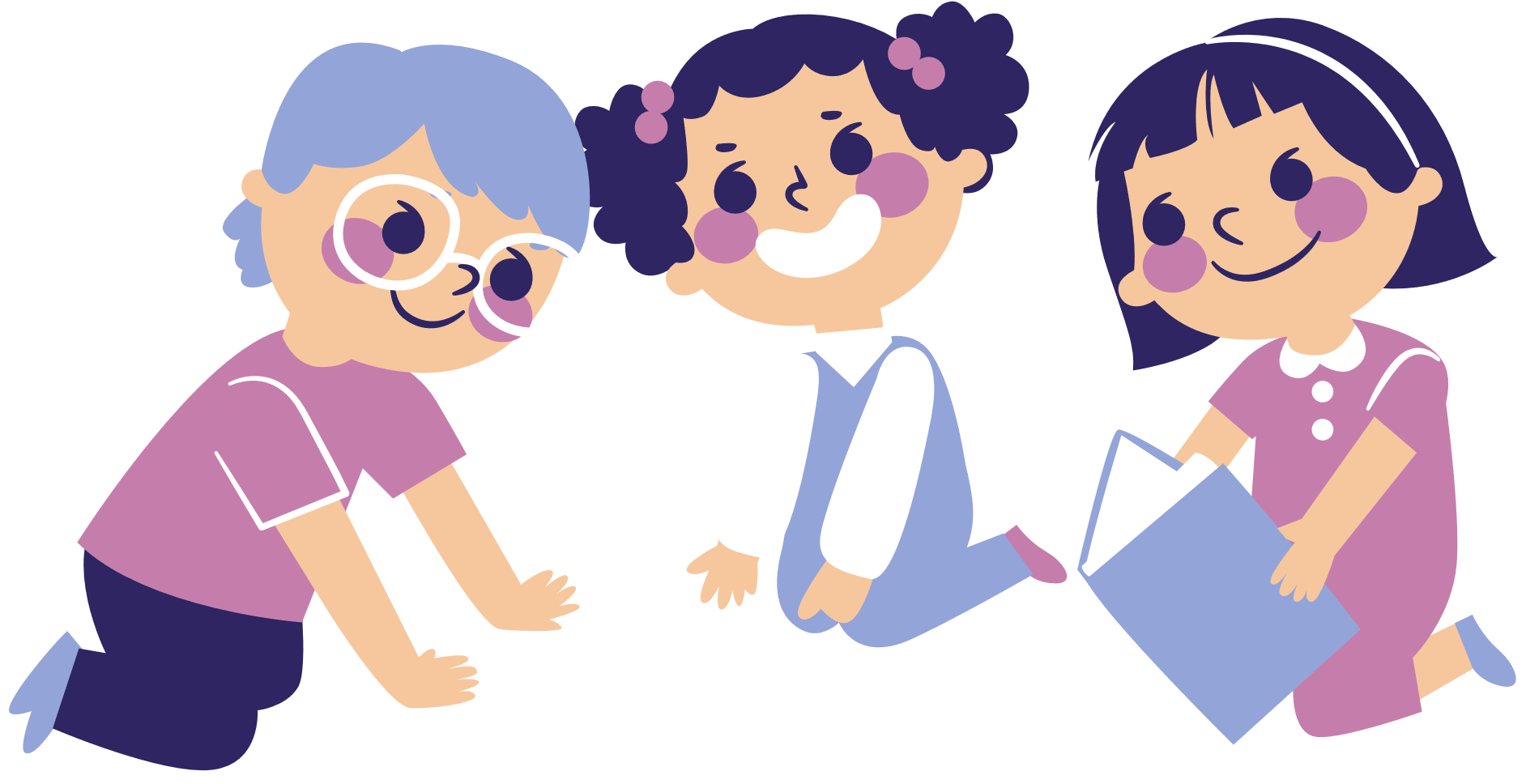 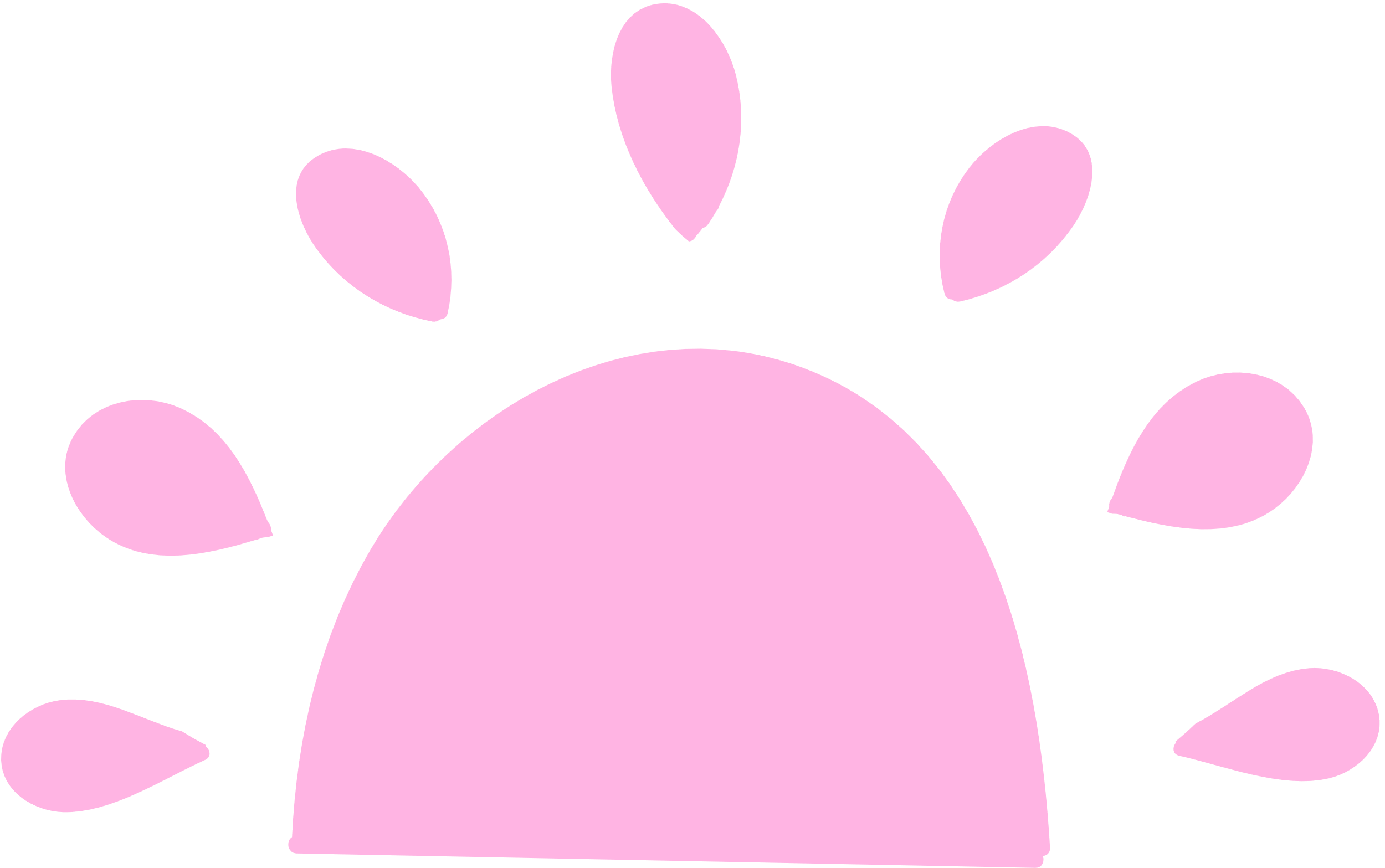 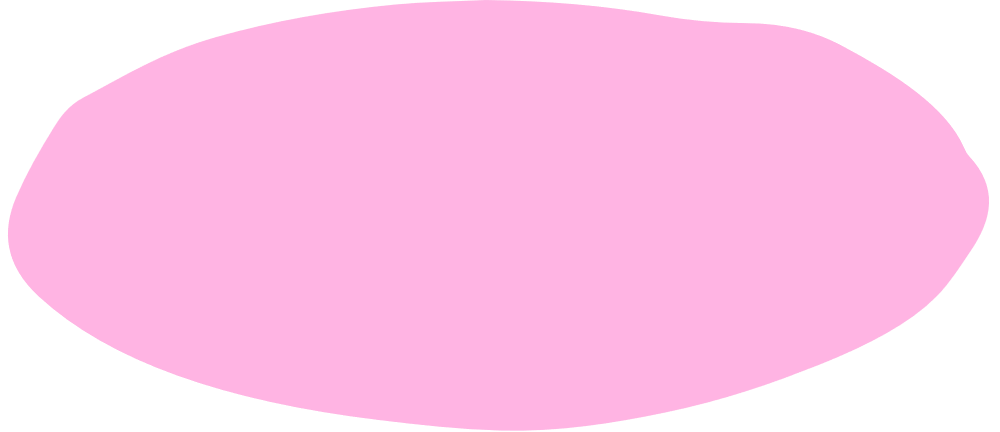 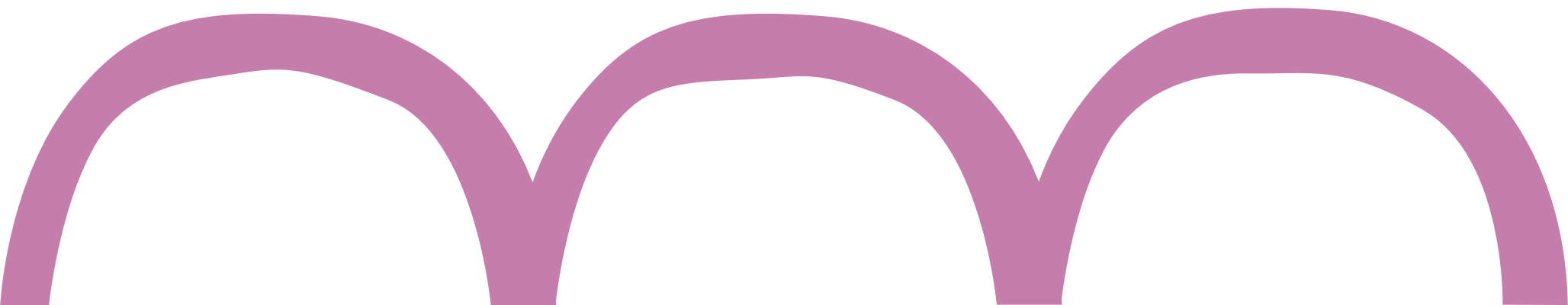 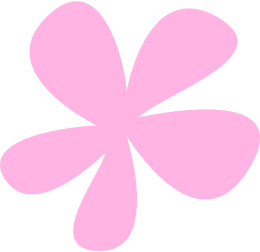 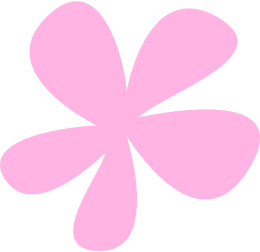 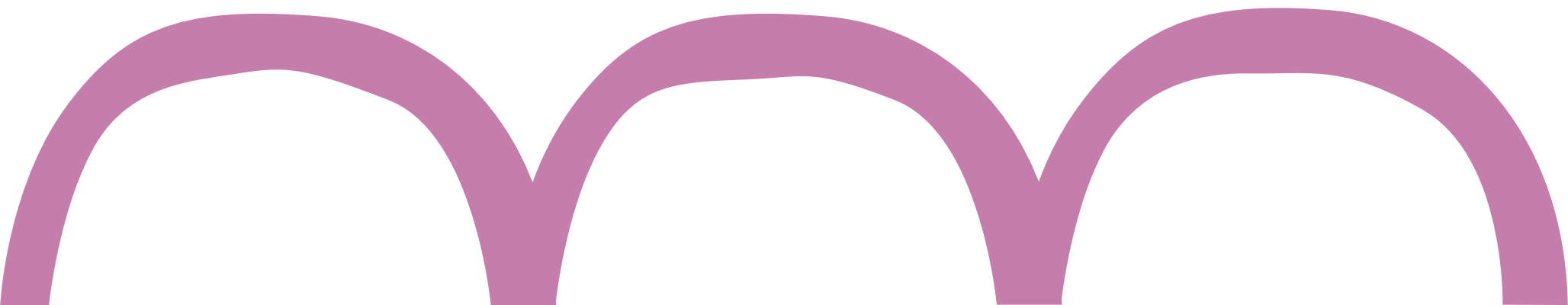 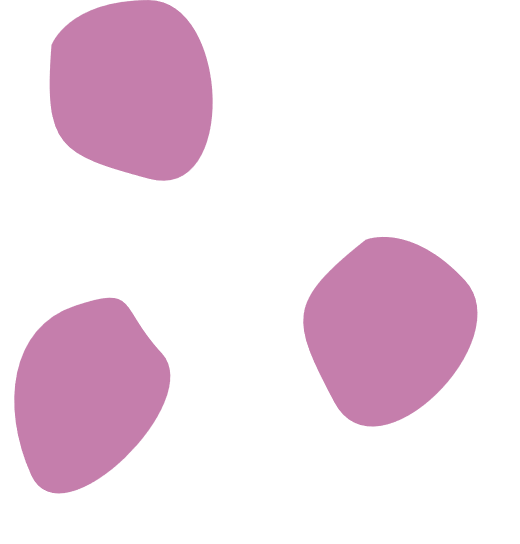 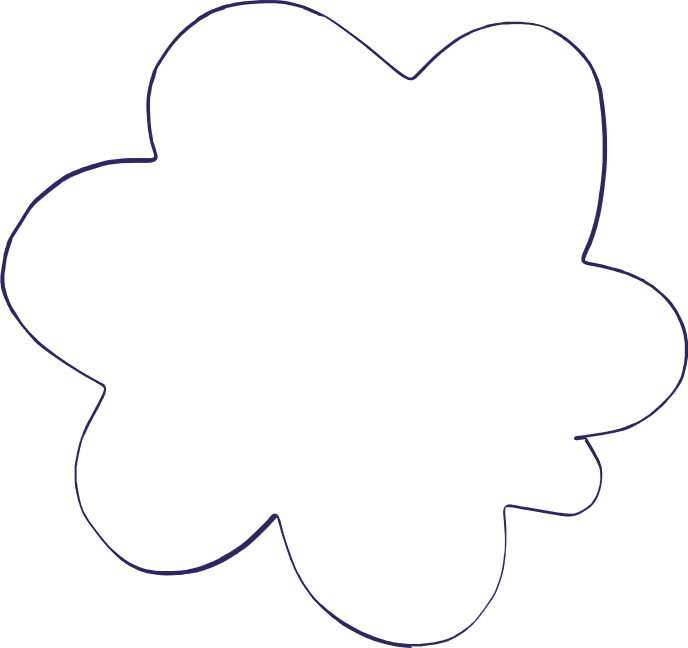 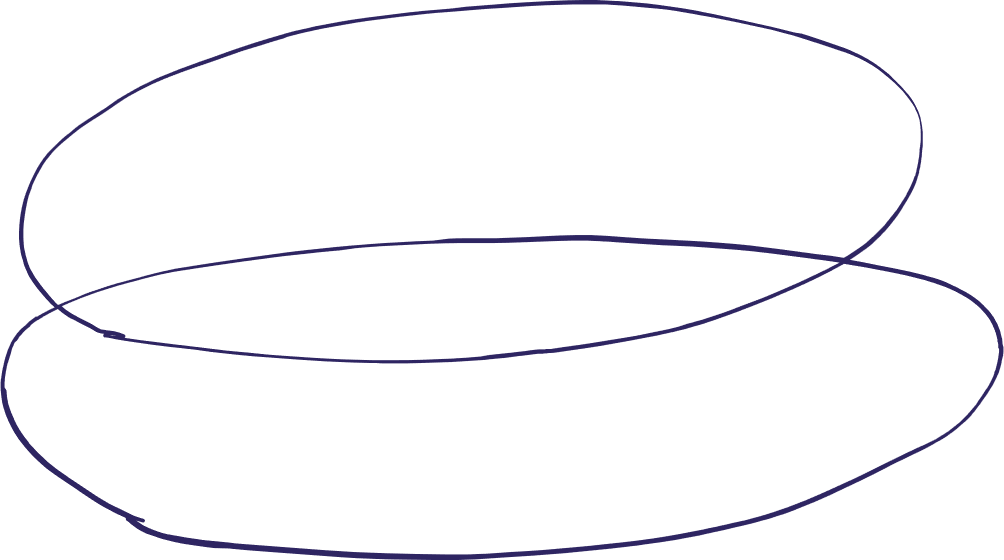 I. Tìm hiểu tri thức kiểu văn bản
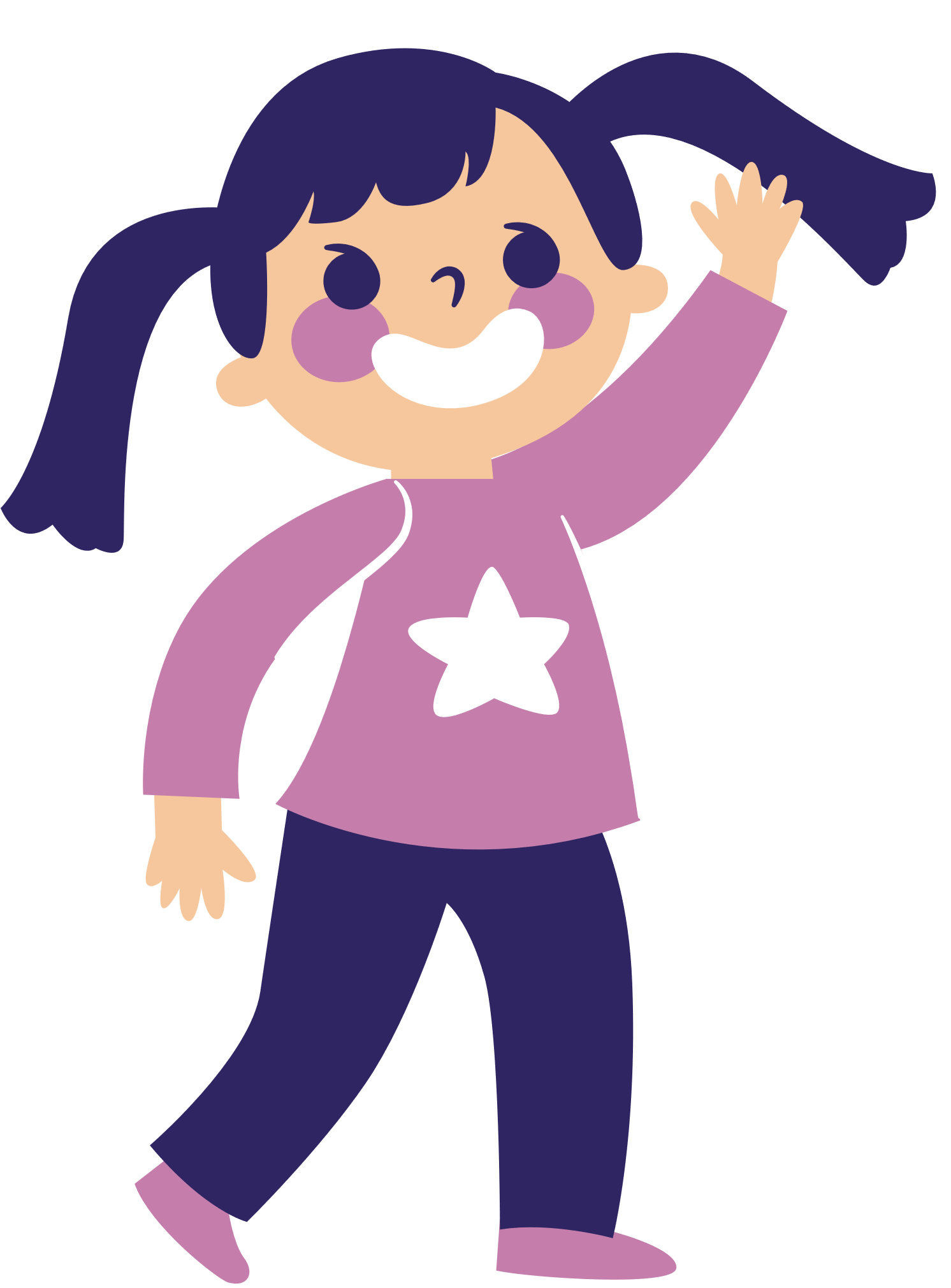 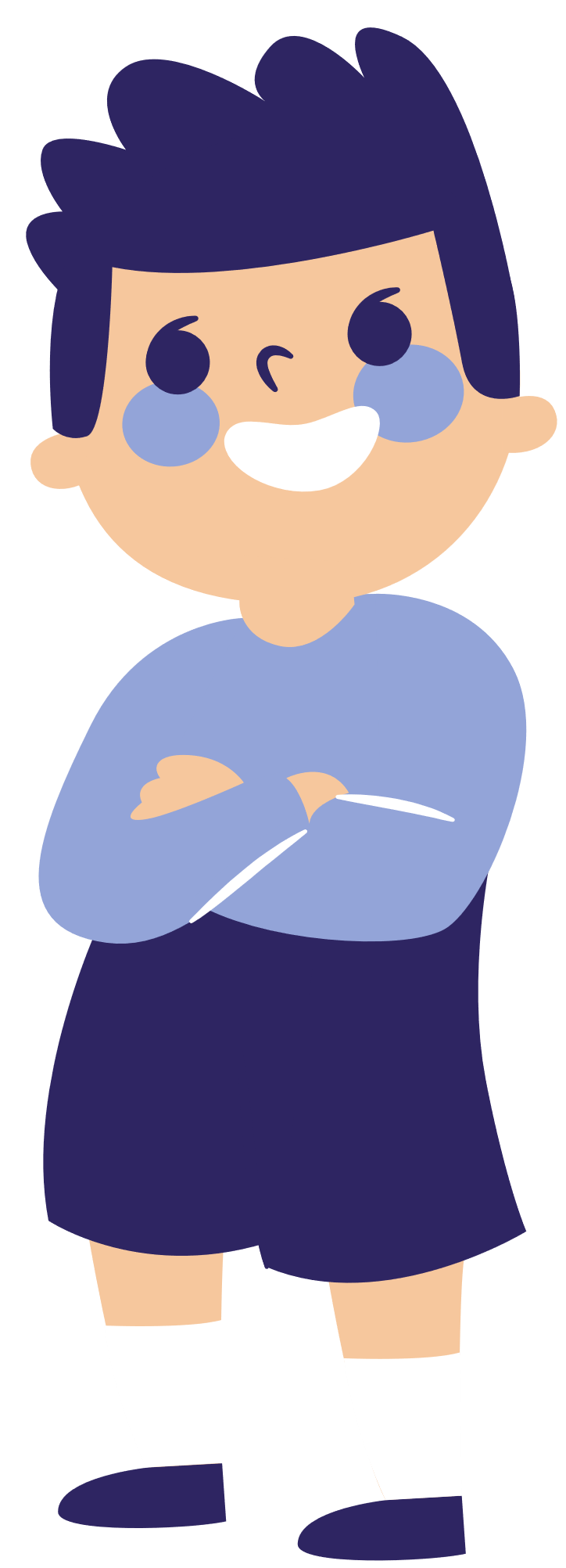 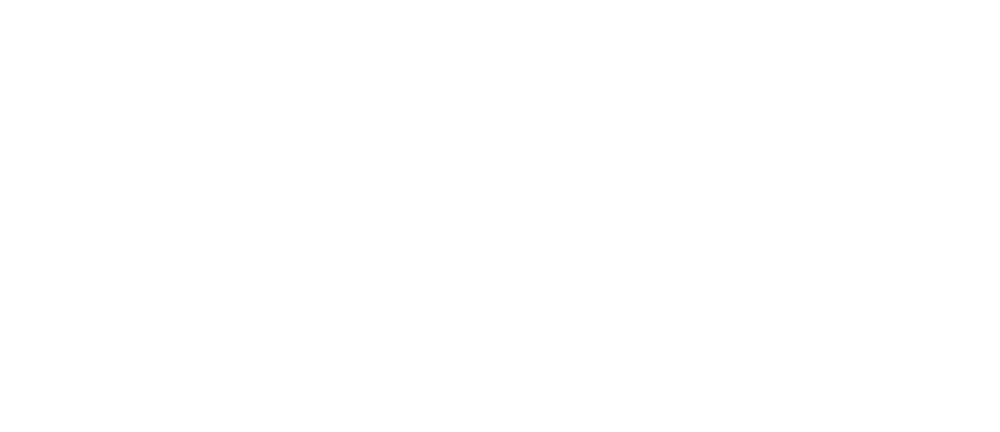 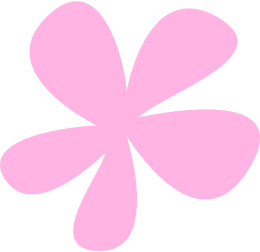 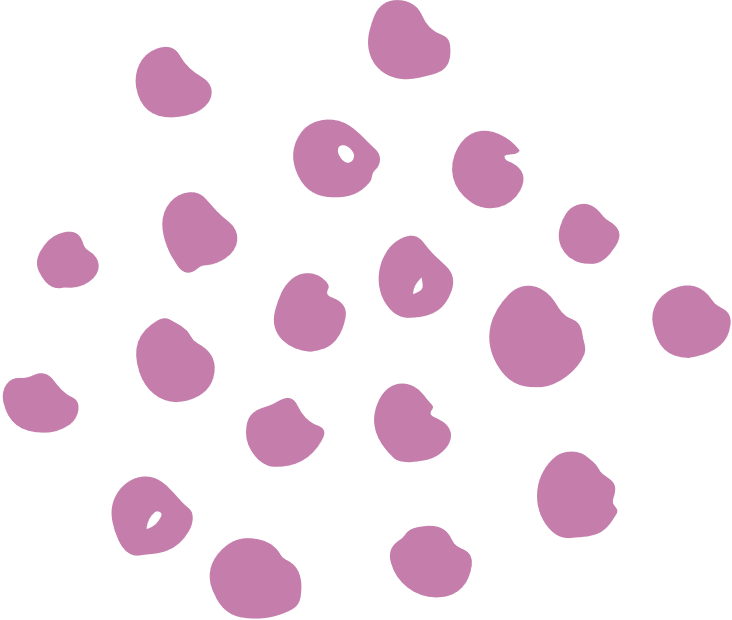 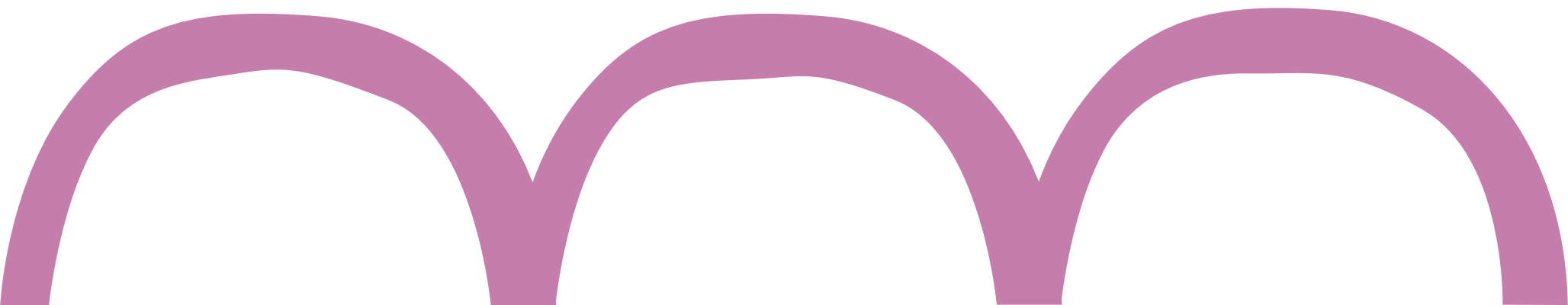 Dựa vào SGK, em hãy cho biết:
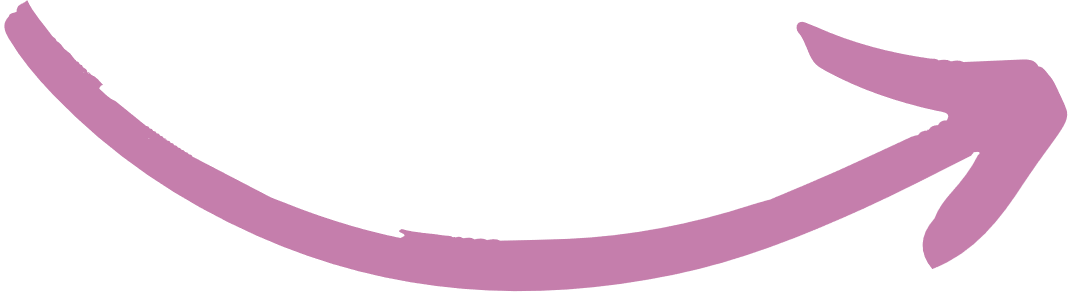 Bài văn trình bày ý kiến về một hiện tượng trong đời sống thuộc thể loại nào trong văn học? 

Người viết cần làm gì với dạng bài viết này?
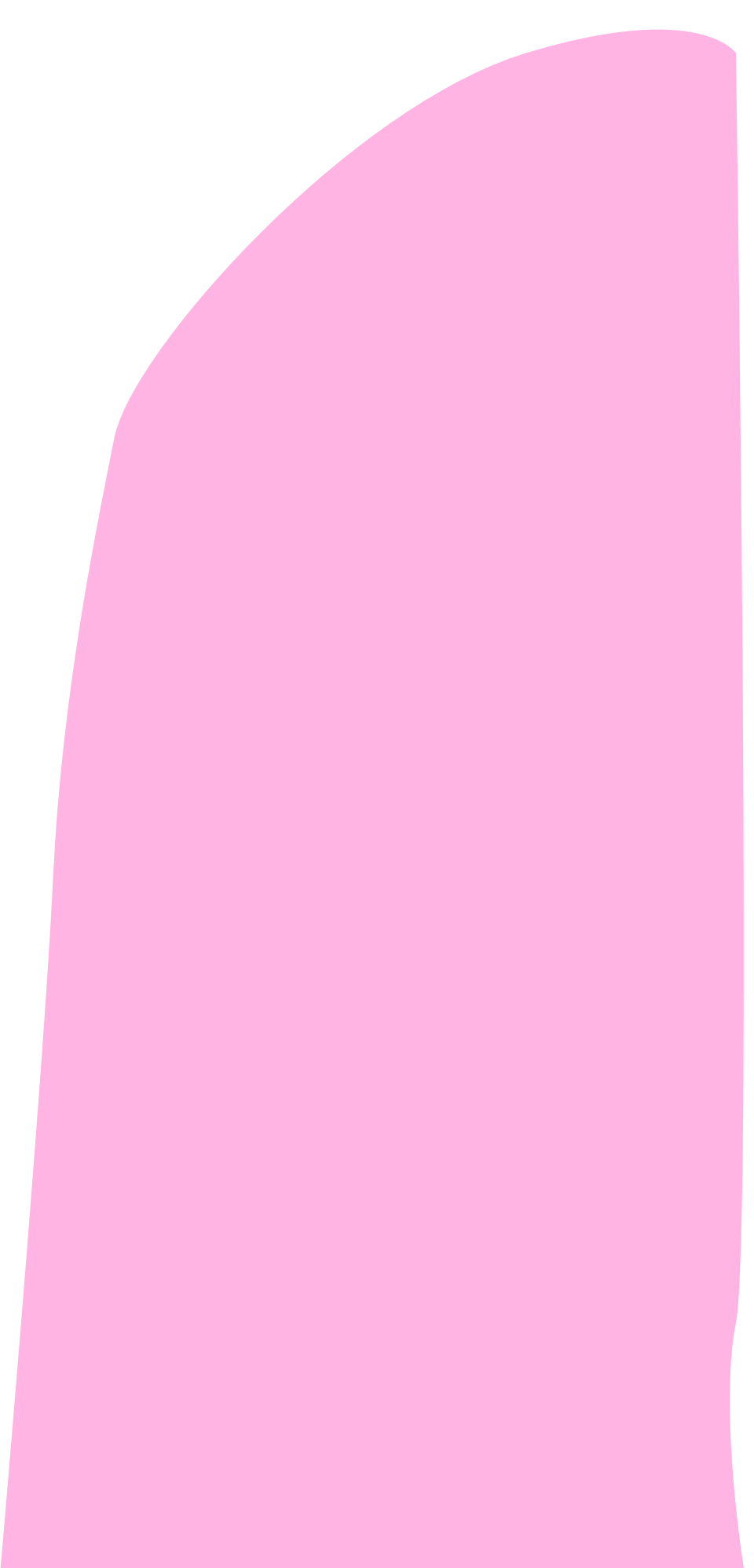 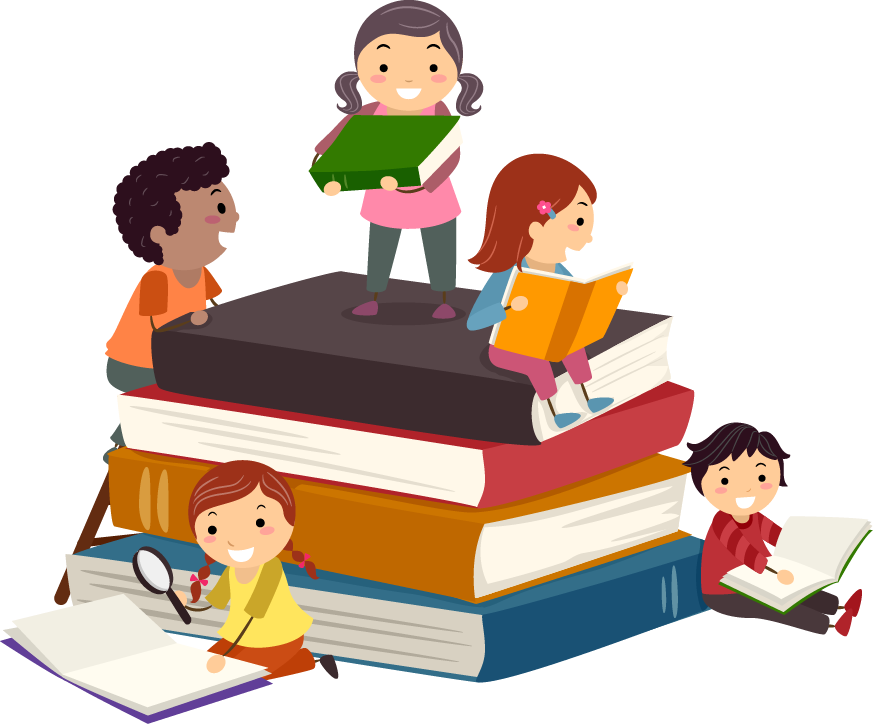 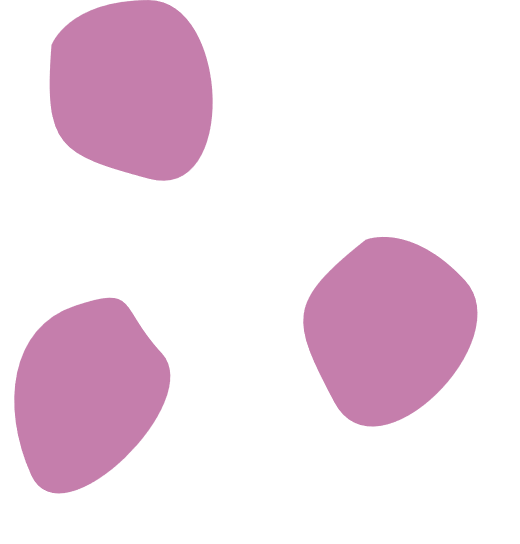 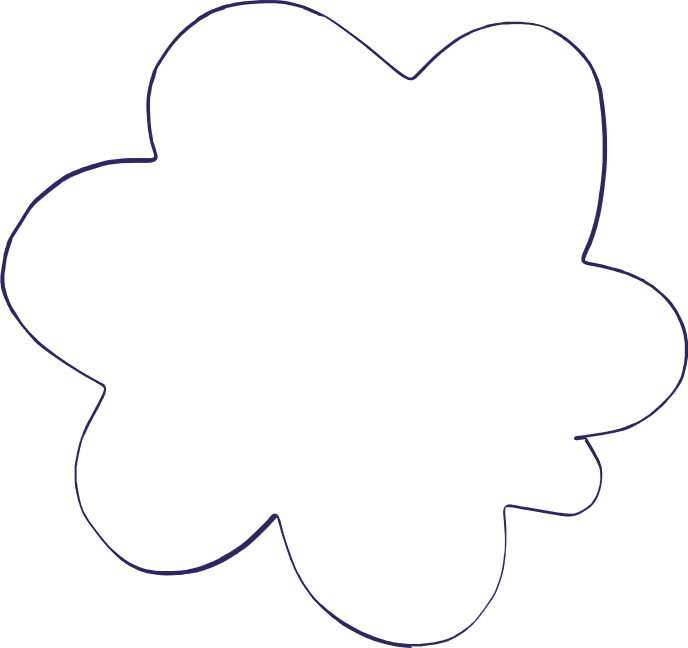 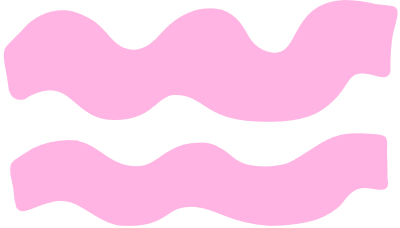 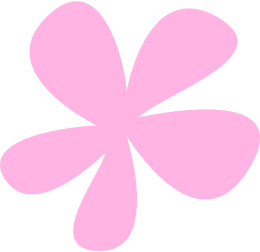 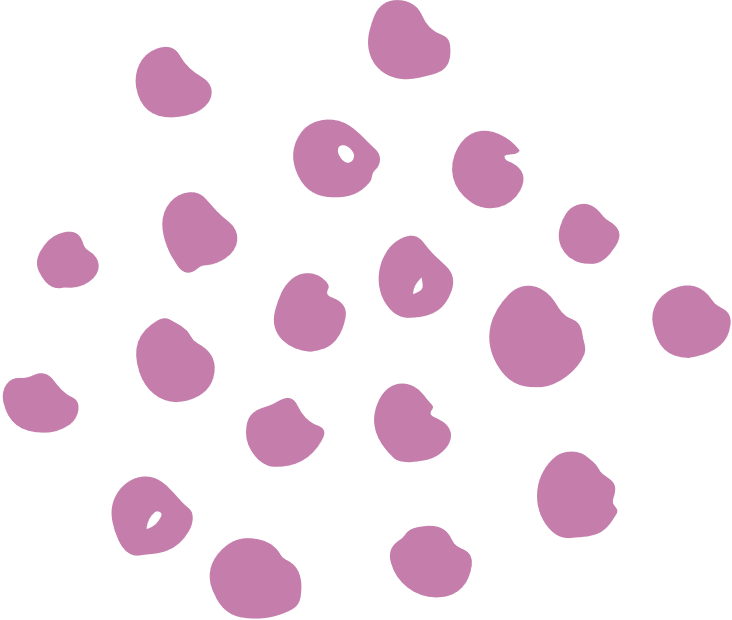 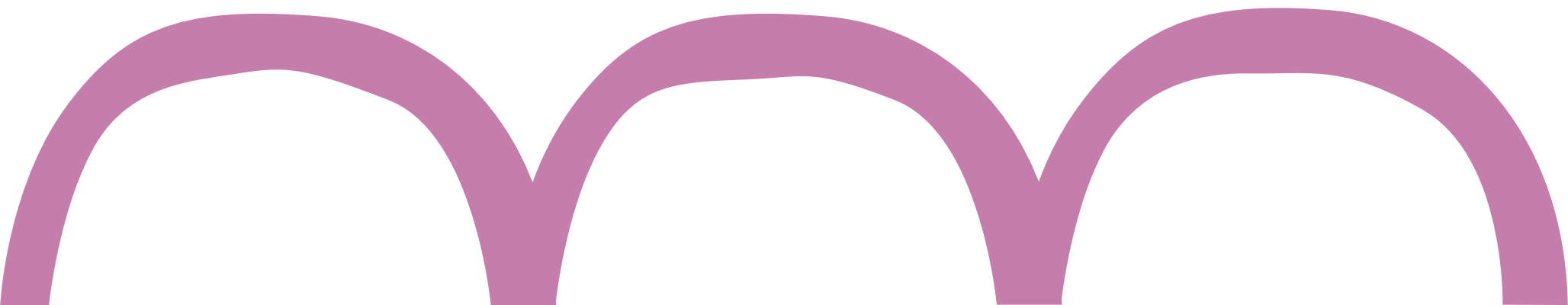 1. Khái niệm
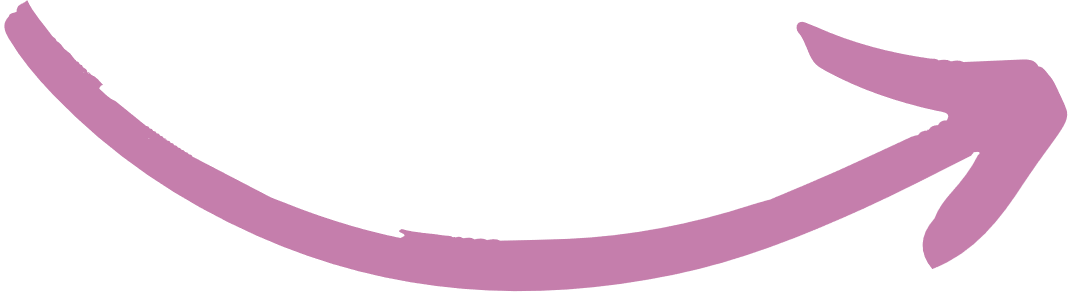 - Bài văn trình bày ý kiến về một hiện tượng trong đời sống thuộc thể nghị luận, trong đó người viết đưa ra ý kiến của mình về một hiện tượng trong đời sống.
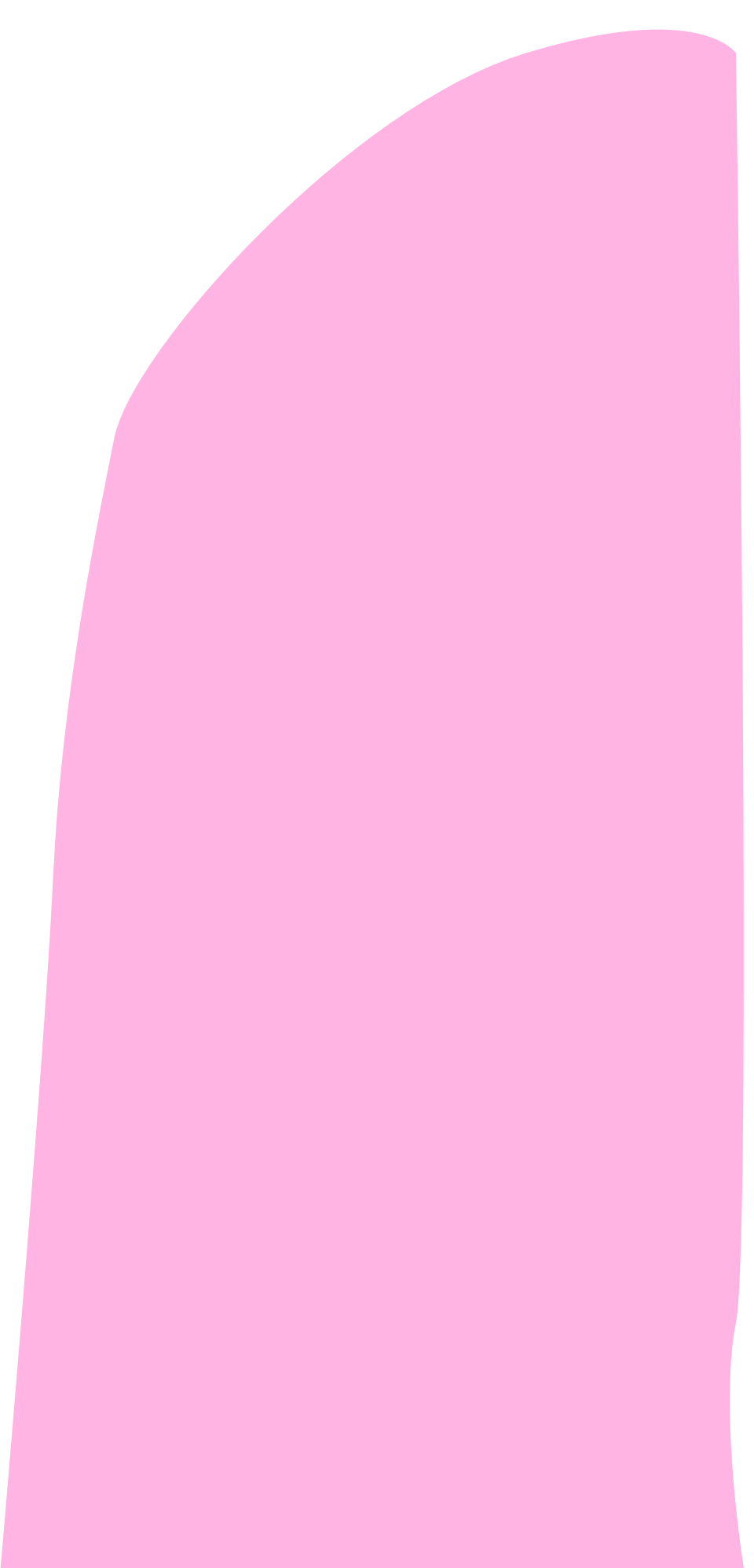 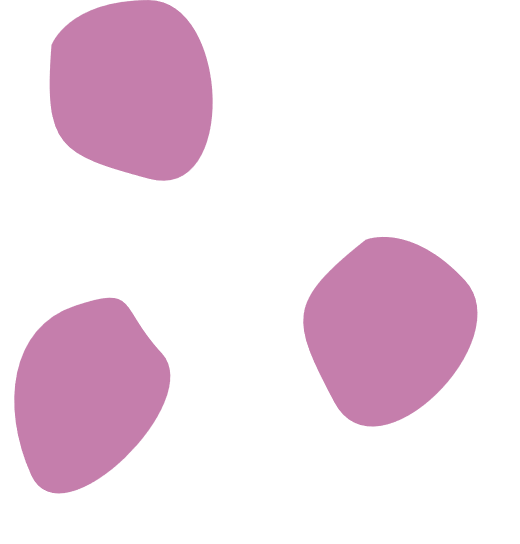 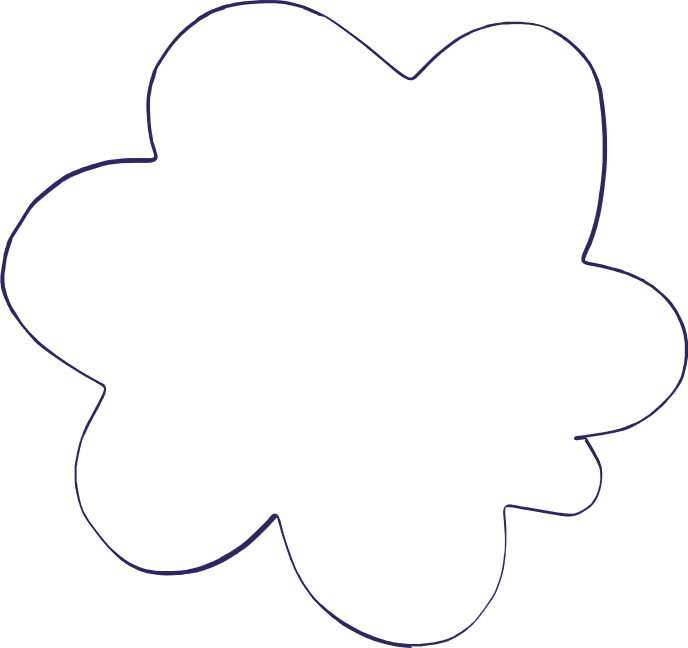 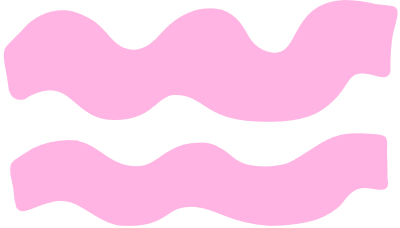 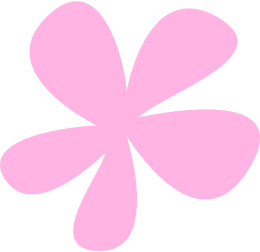 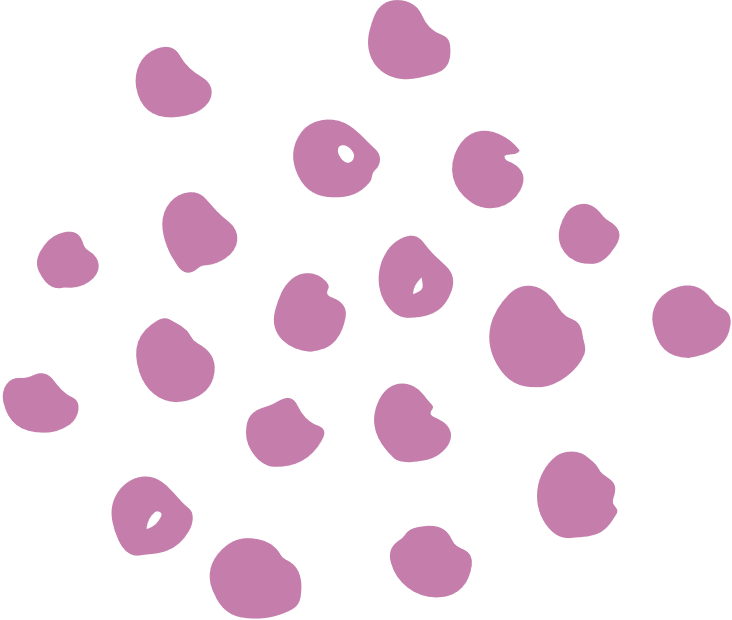 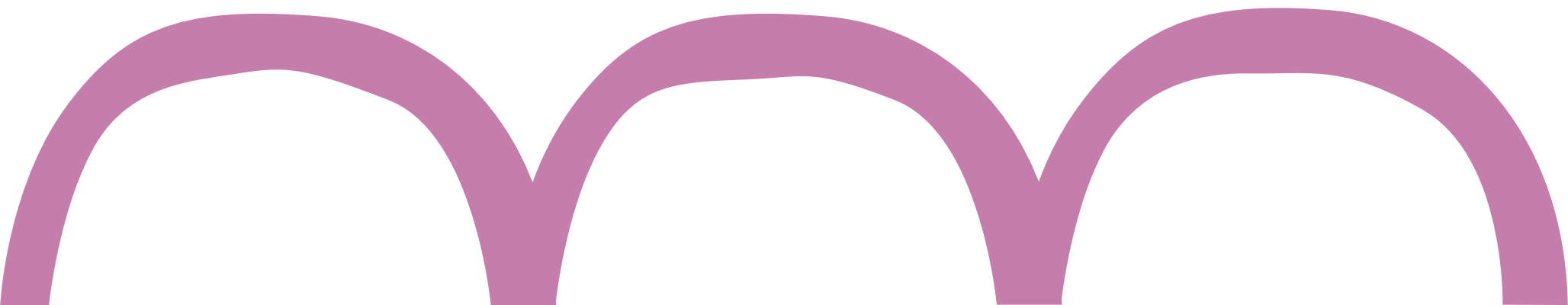 Dựa vào SGK, em hãy cho biết:
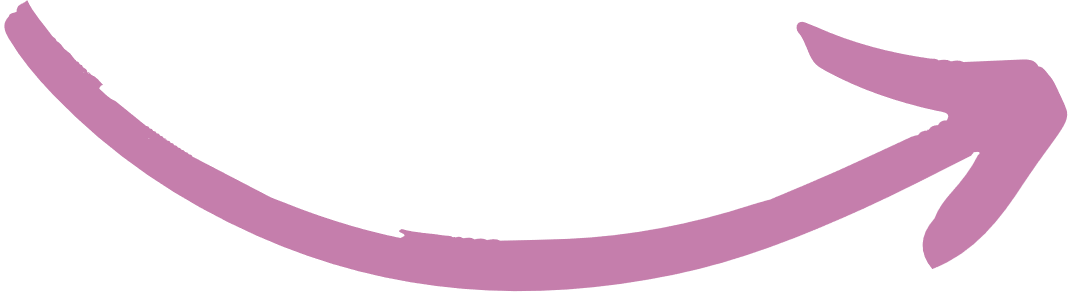 Từ đó, em hãy rút ra những yêu cầu cần đạt với kiểu bài văn trình bày ý kiến về một vấn đề trong đời sống?
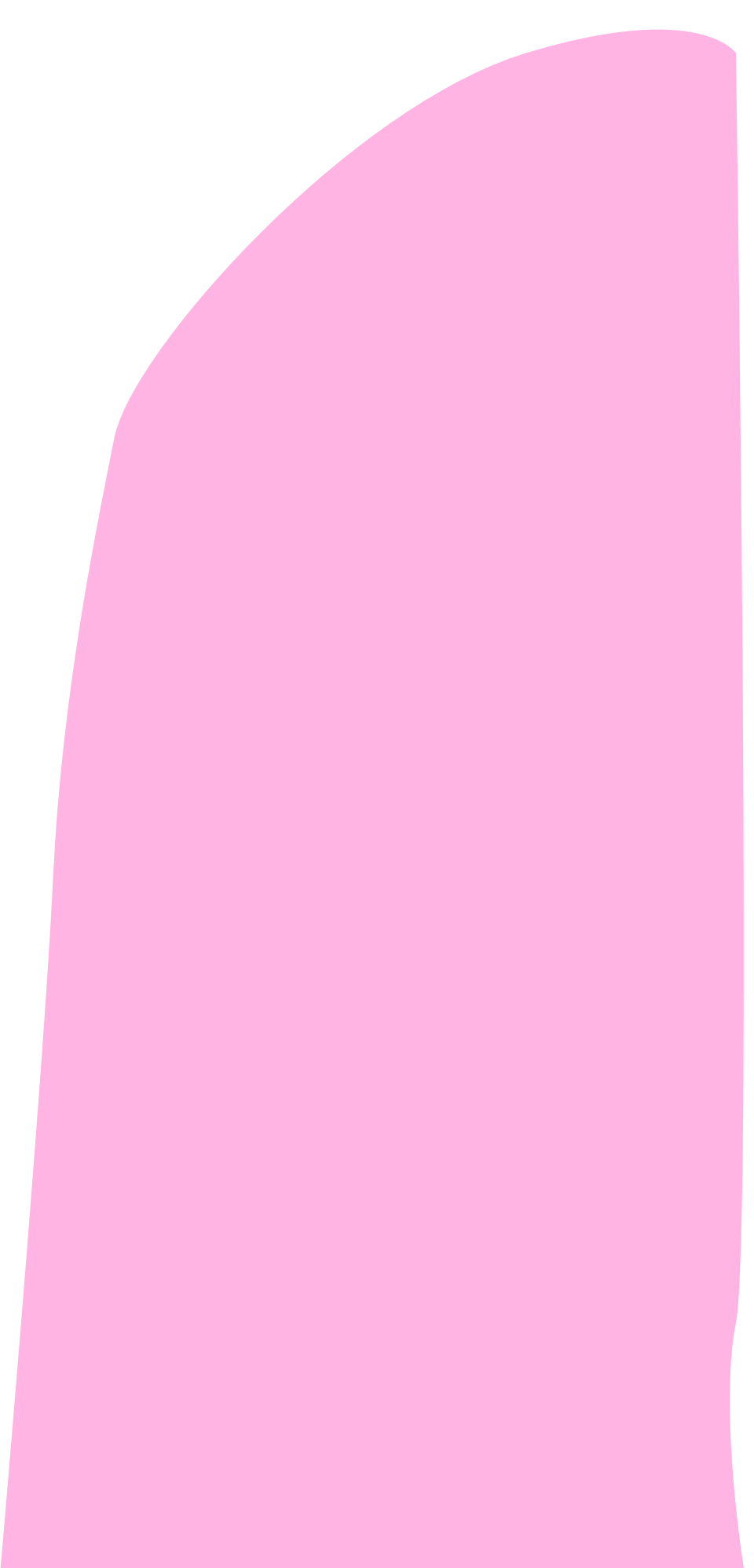 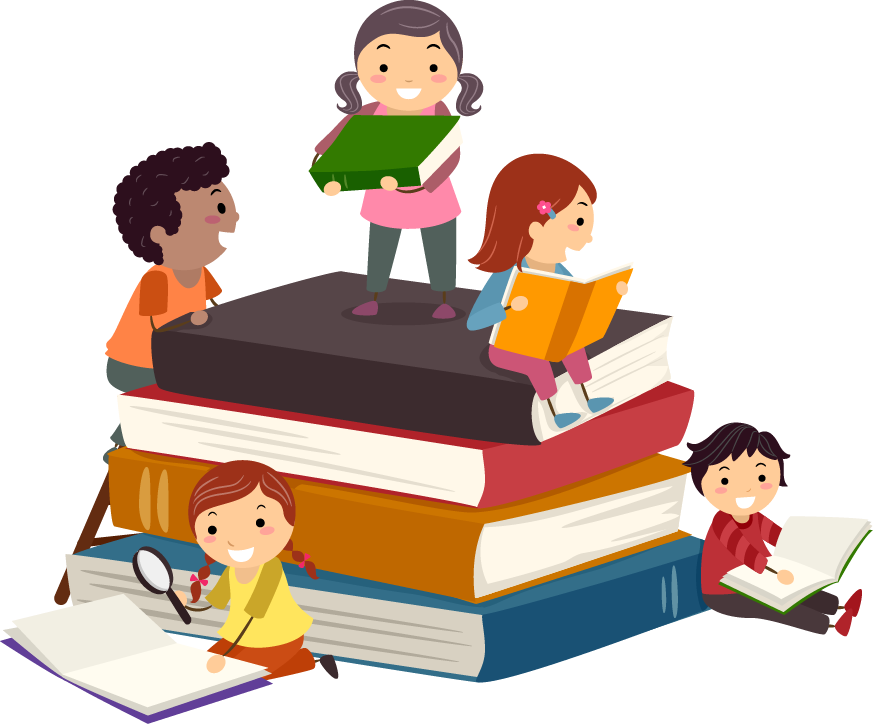 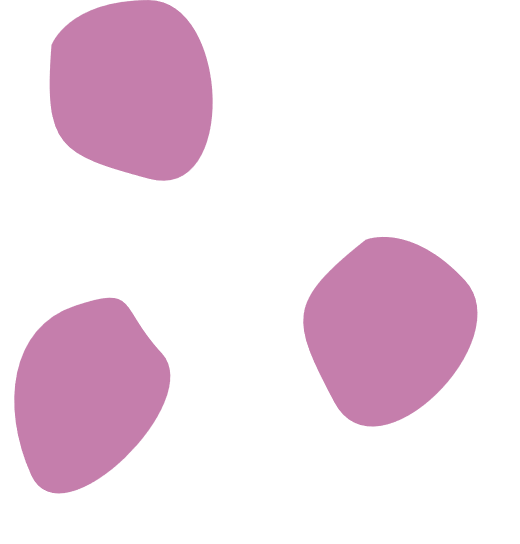 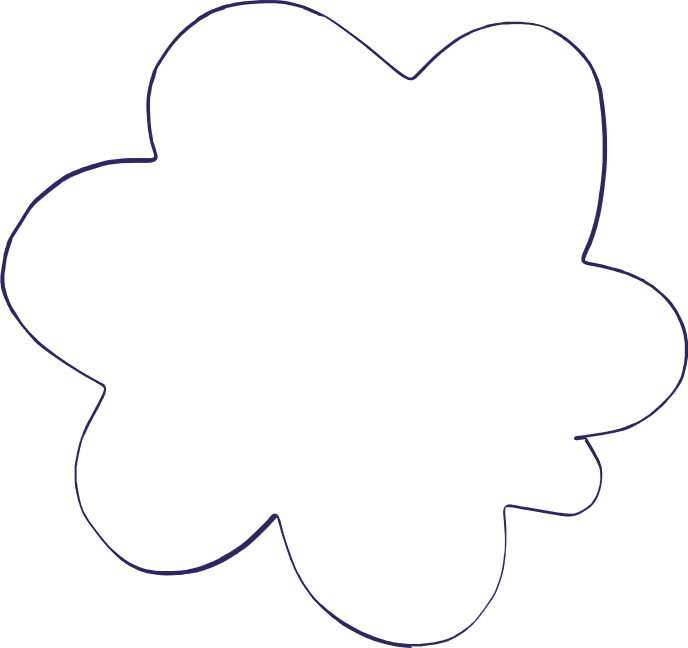 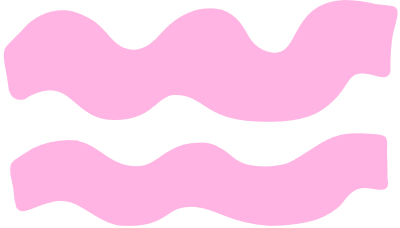 2. Yêu cầu đối với bài văn nghị luận trình bày ý kiến về một hiện tượng
Trình bày rõ ràng ý kiến về hiện tượng cần bàn luận. 
 Nêu lý lẽ, dẫn chứng ảnh để làm sáng tỏ cho ý kiến.
 Bố cục bài viết cần đảm bảo:
Mở bài: Giới thiệu được hiện tượng người viết quan tâm và thể hiện rõ ràng ý kiến của người viết về hiện tượng ấy.
Thân bài: Đưa ra được ít nhất hai hình vẽ cụ thể để lý giải cho ý kiến của người viết.
Kết bài: Khẳng định lại vấn đề và đưa ra những đề xuất.
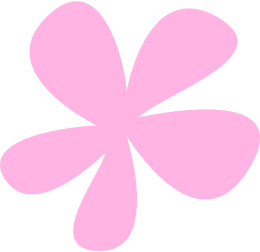 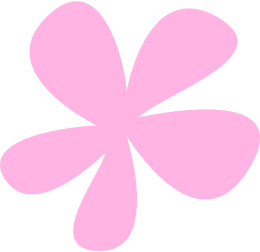 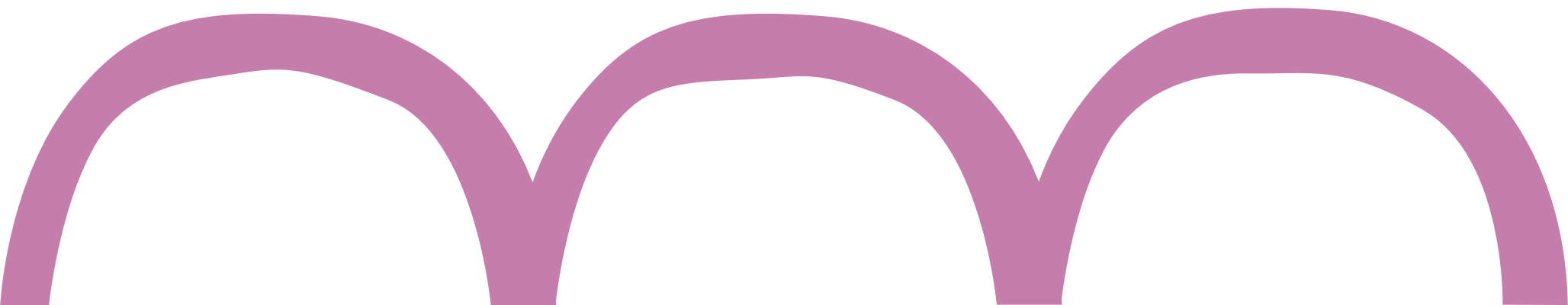 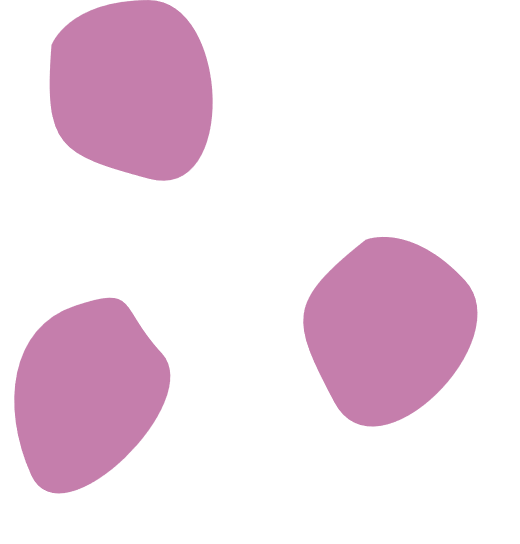 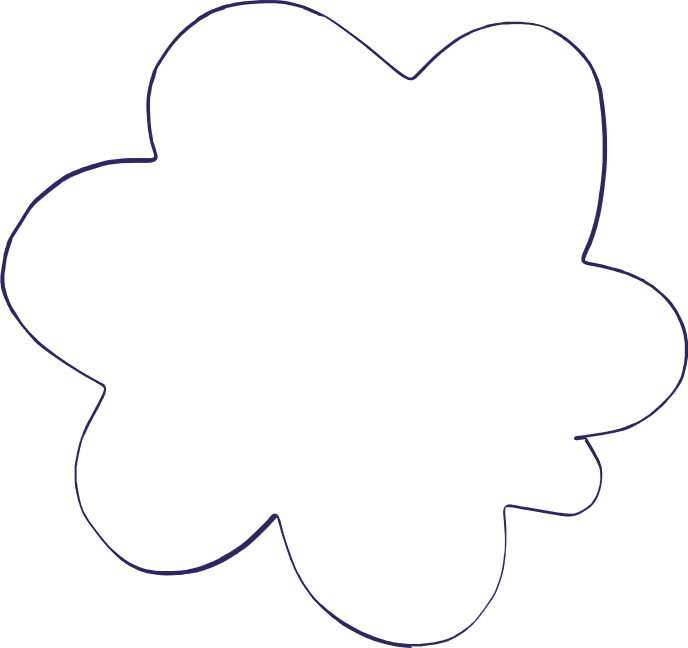 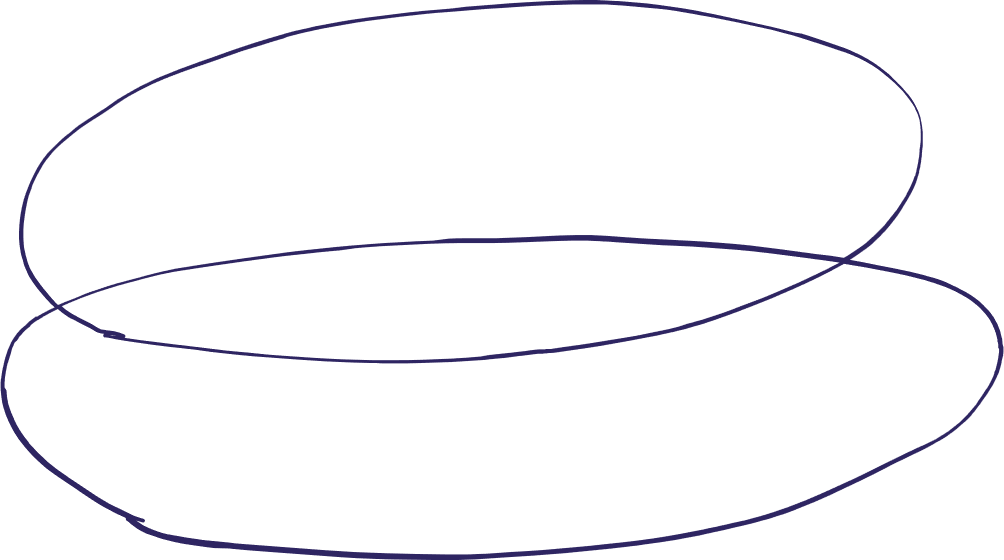 II. PHÂN TÍCH KIỂU VĂN BẢN
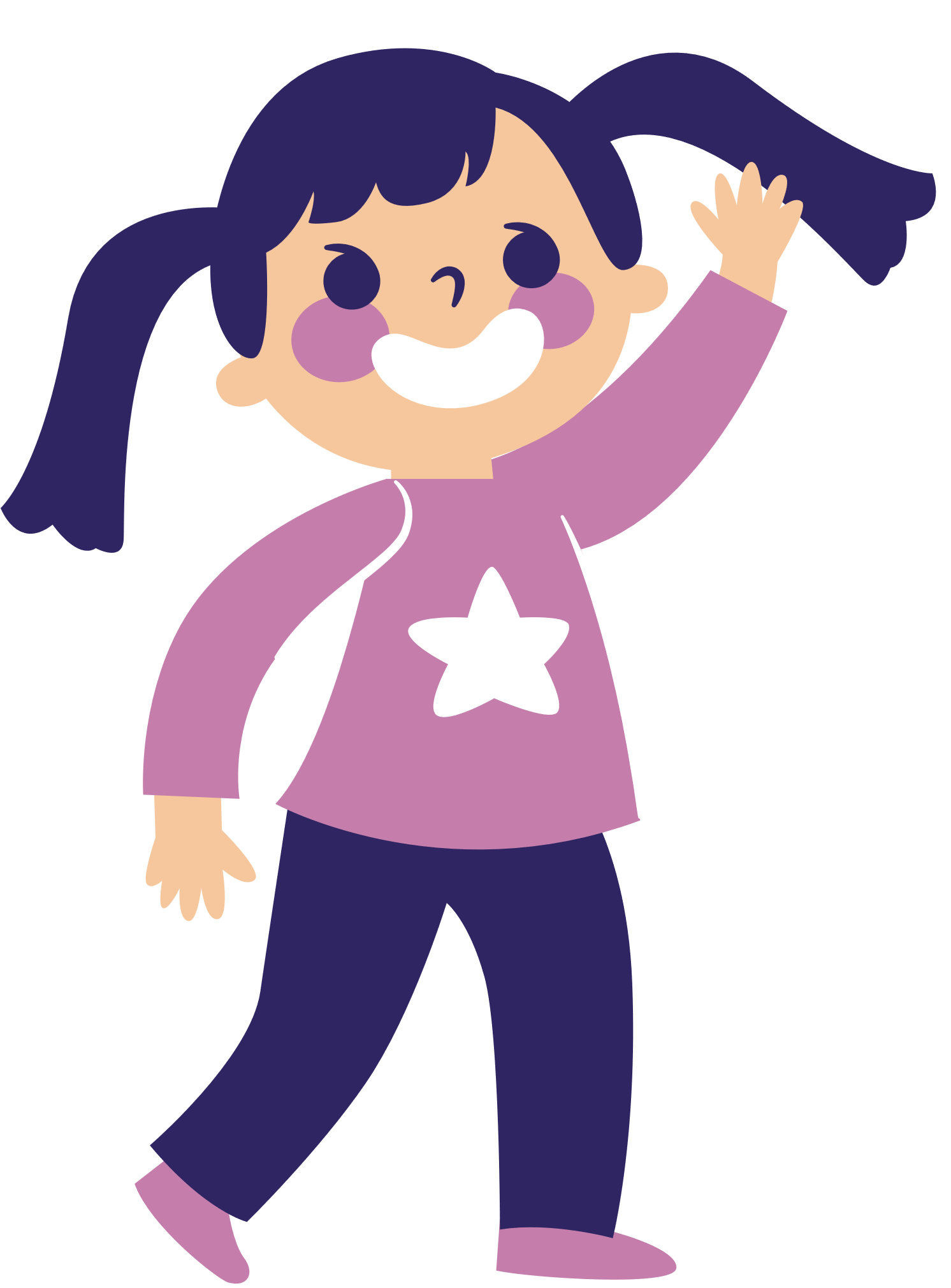 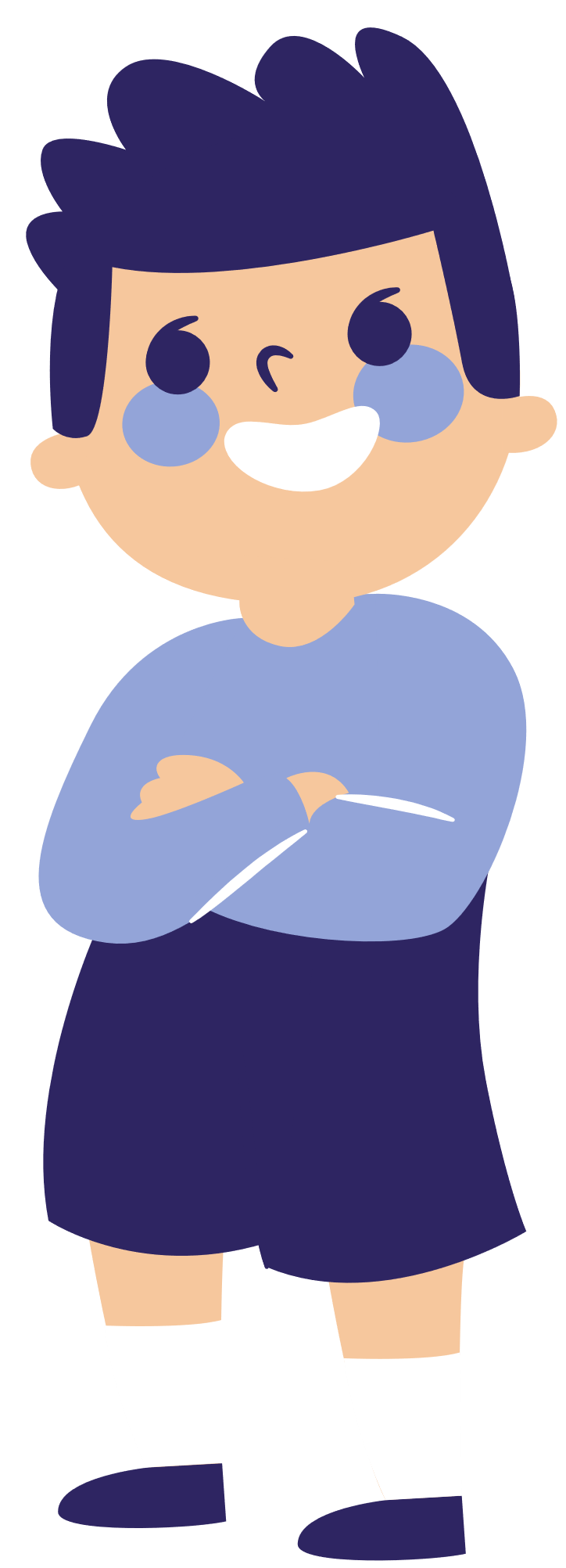 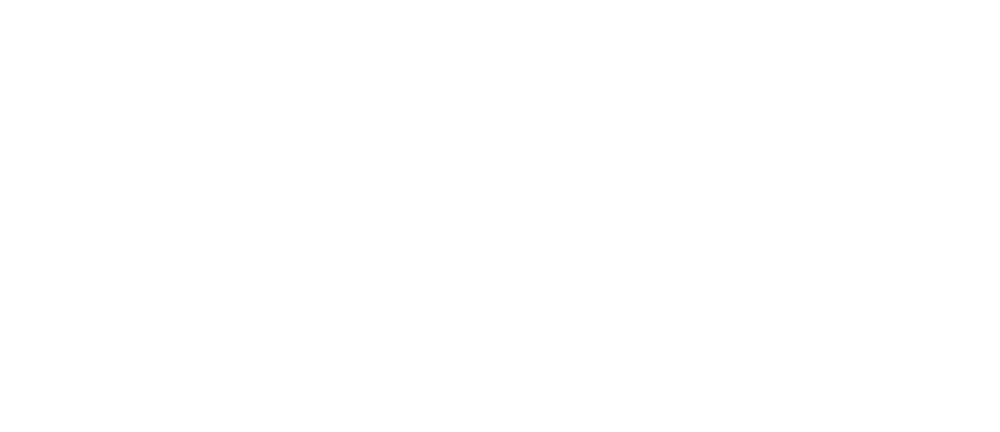 2. Phân tích kiểu văn bản
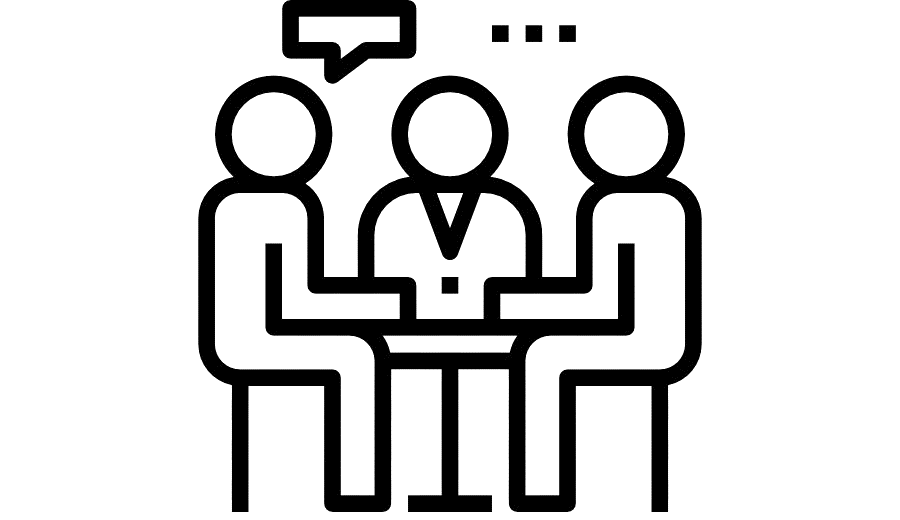 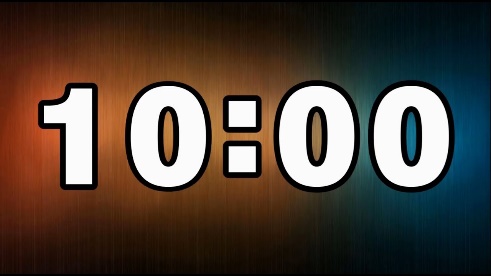 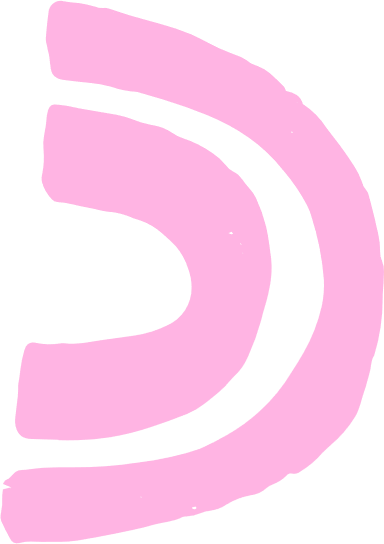 1. Mục đích: Thuyết phục người đọc về việc giữ gìn bữa cơm gia đình.

2. Hệ thống ý kiến, lí lẽ, bằng chứng:
 
- Ý kiến: Chúng ta nên duy trì bữa cơm gia đình trong cuộc sống thường nhật

+ Lí lẽ 1: Bữa cơm gia đình rất bổ dưỡng, đảm bảo vệ sinh an toàn thực phẩm 
=> Bằng chứng: Những món ăn được chế biến bằng nguyên liệu 	sạch, lựa chọn cẩn thận, được nấu bằng tâm huyết và tình thương.
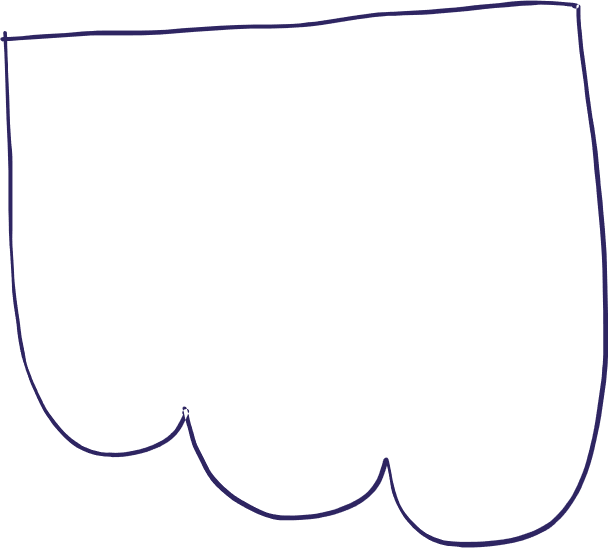 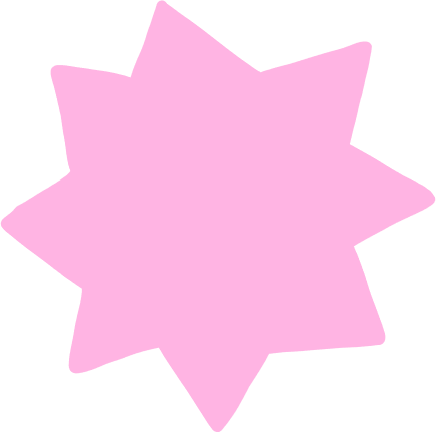 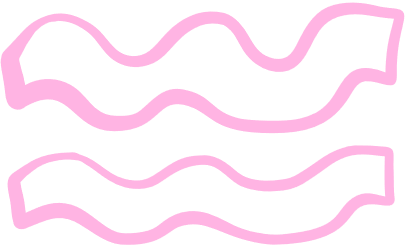 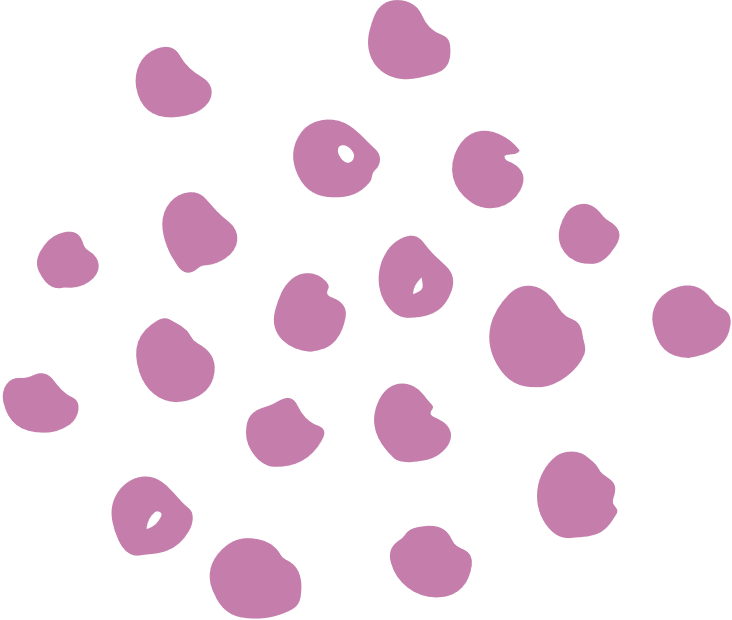 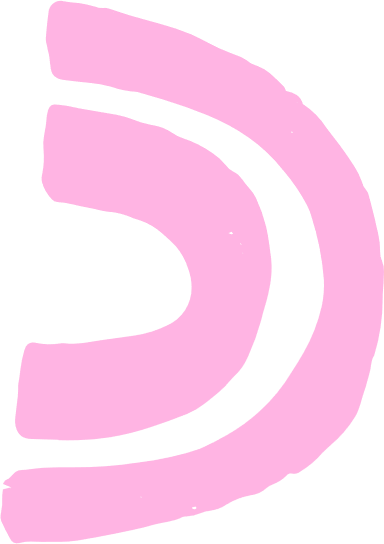 2. Hệ thống các lí lẽ, dẫn chứng:

+ Lí lẽ 2: Bữa cơm là khoảng thời gian quý giá giúp các thành viên gia đình gắn bó, thấy hiểu nhau hơn. 

=> Bằng chứng: kết quả nghiên cứu ở Mĩ trên 1476 tình nguyện viên
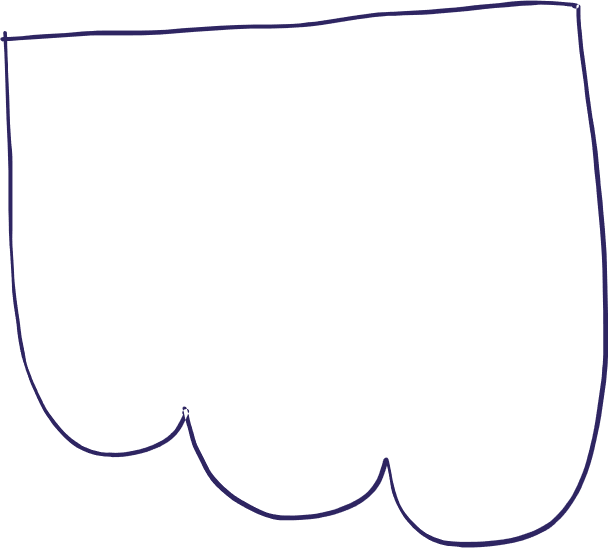 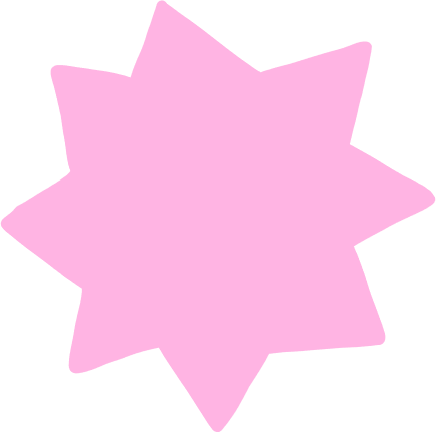 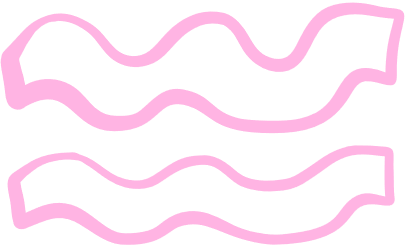 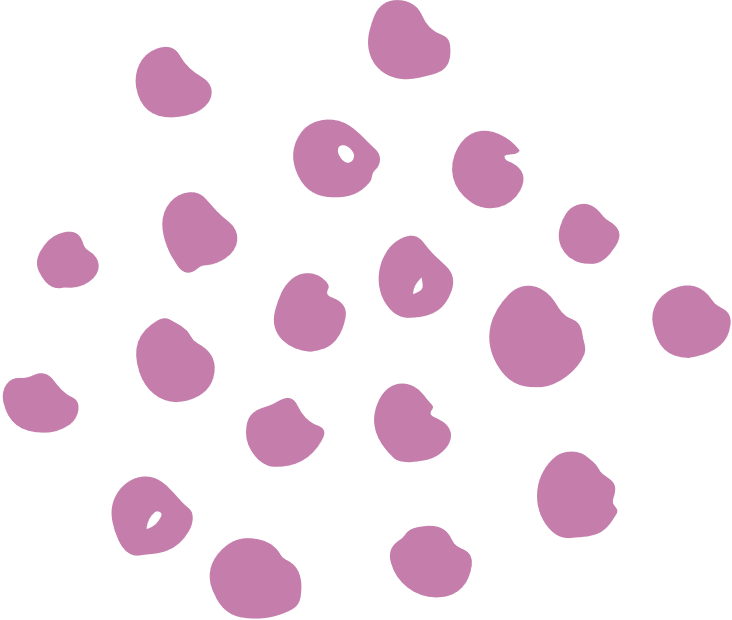 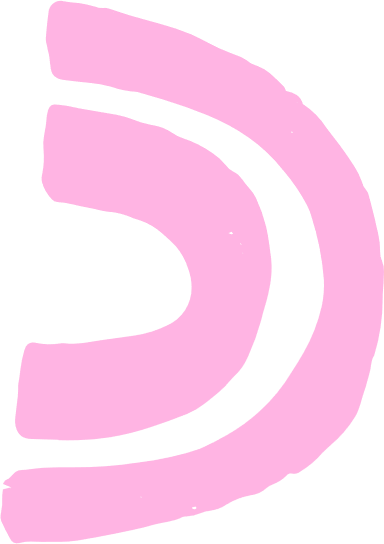 3. Chức năng của đoạn mở bài
Chức năng của đoạn mở bài là giới thiệu hiện tượng (bữa cơm gia đình) và ý kiến của người viết (Hãy gìn giữ bữa cơm gia đình)
4. Ở kết bài người viết đề xuất giải pháp mỗi thành viên trong gia đình đều góp sức để duy trì bữa ăn gia đình.
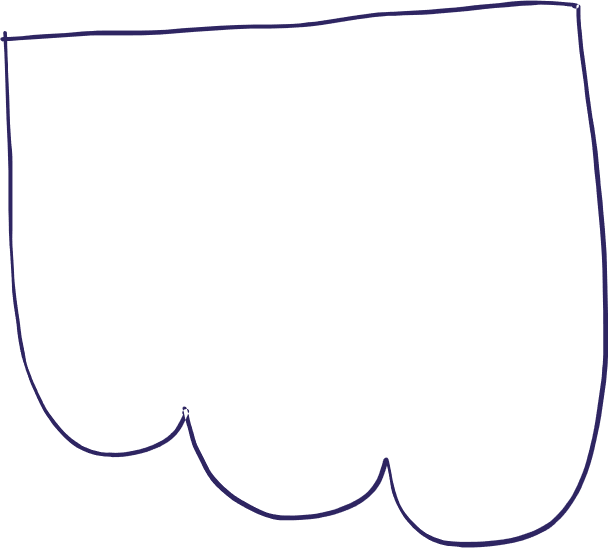 => Đây là một đề xuất hợp lí, bởi vì trong bối cảnh cuộc sống hiện đại bận rộn, mỗi người cần chung sức, chia sẻ trong công việc nhà
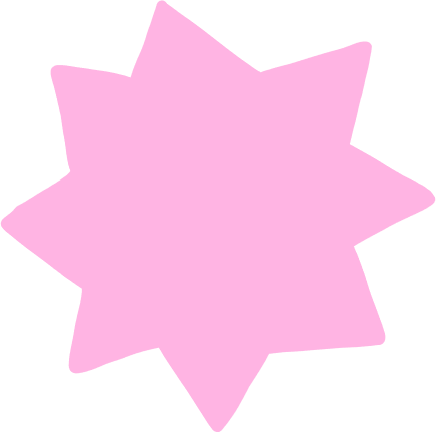 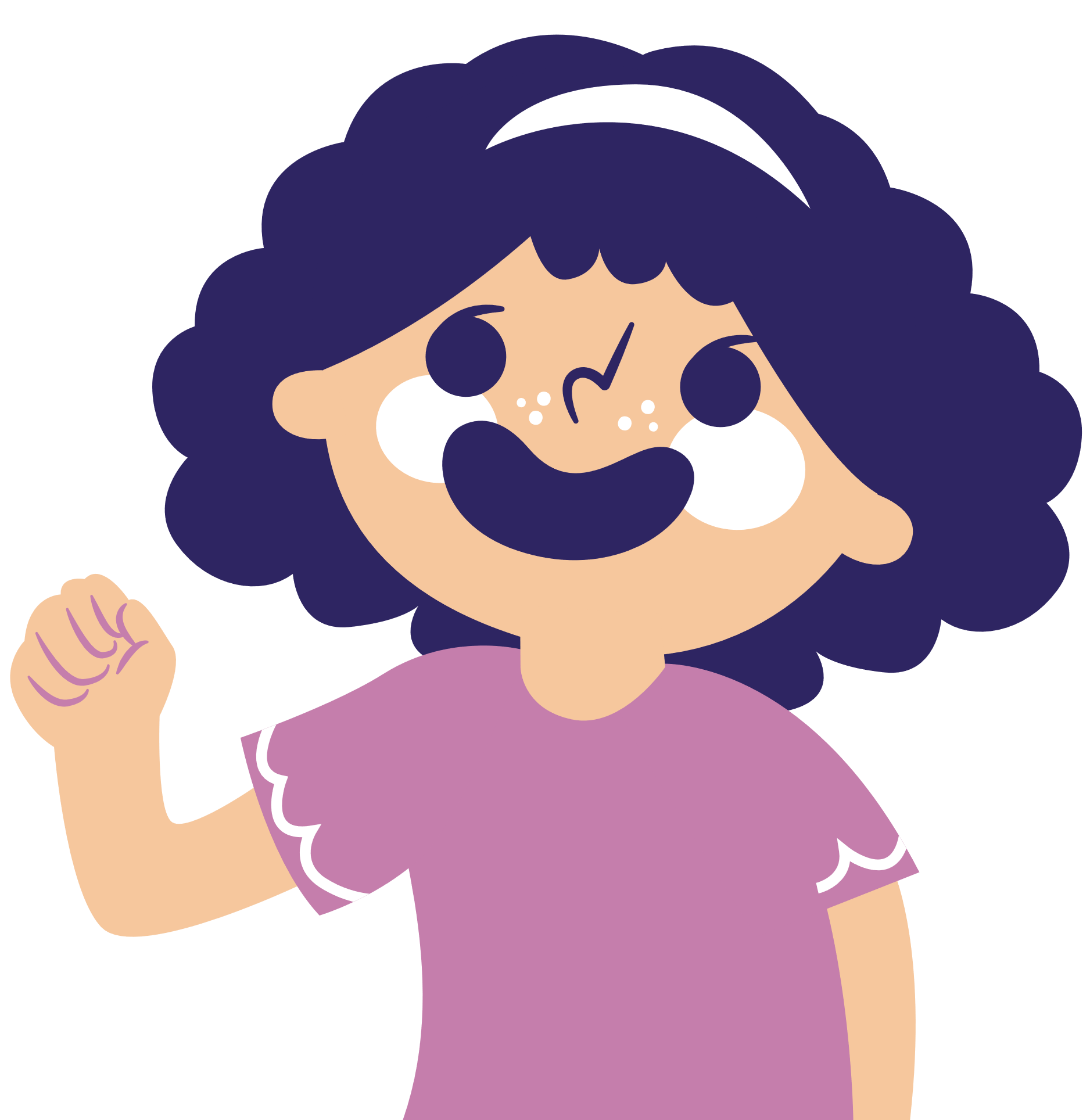 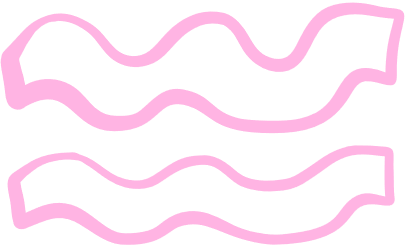 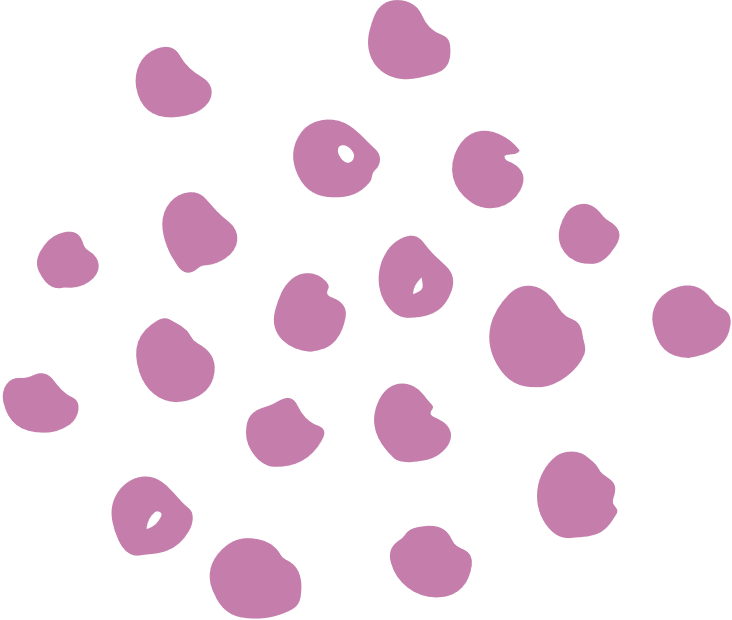 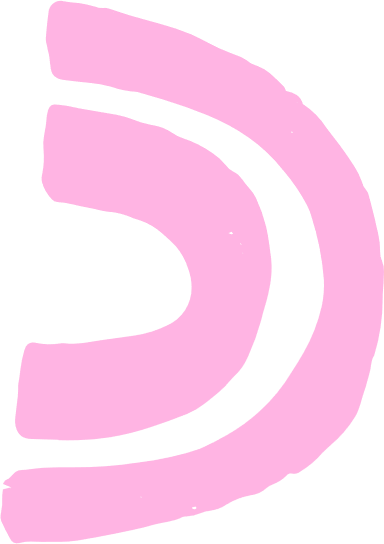 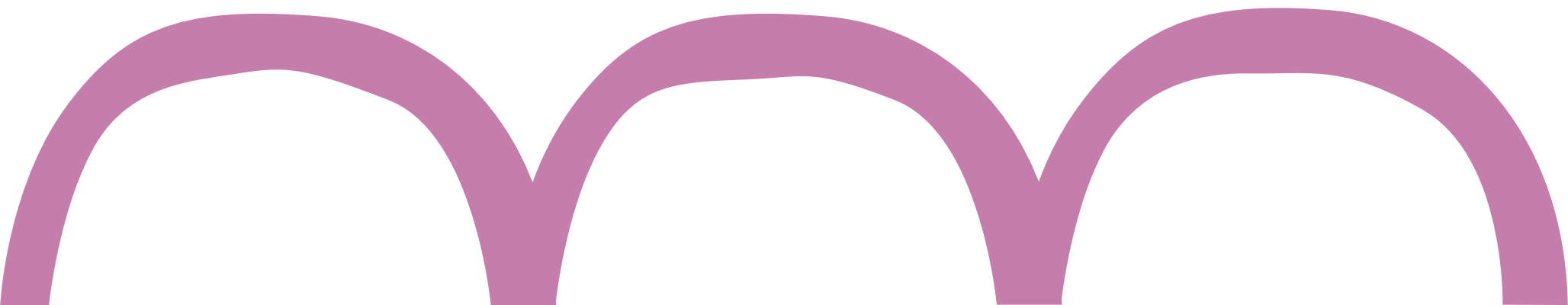 5. Khi viết văn trình bày ý kiến về một hiện tượng đời sống phải đưa ra những ý kiến, lí lẽ hợp lí, bên cạnh đó là bằng chứng chứng minh cho lí lẽ của mình.
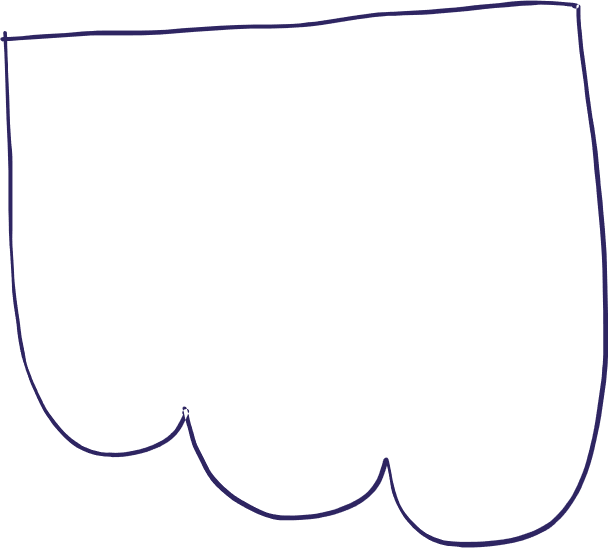 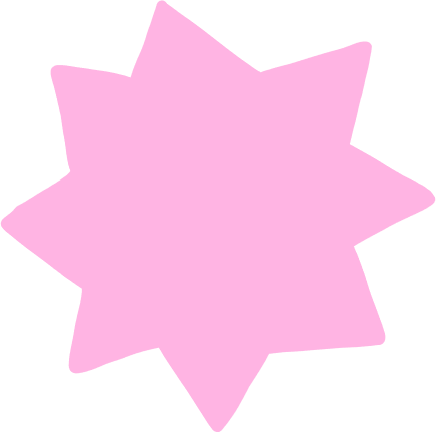 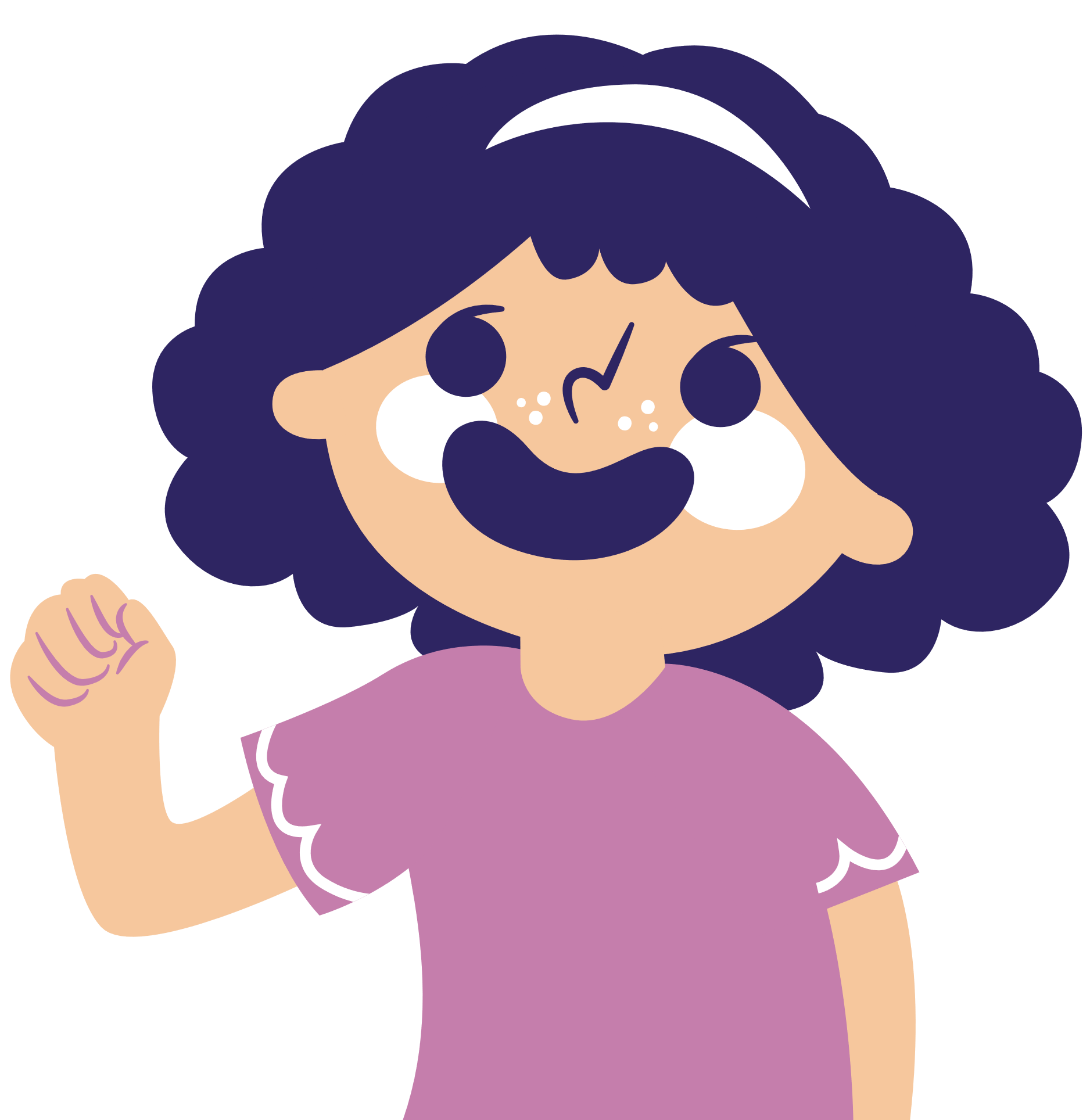 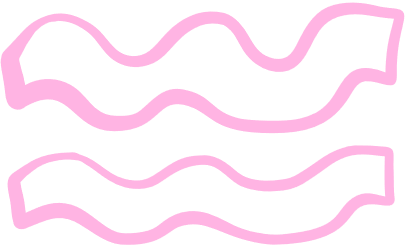 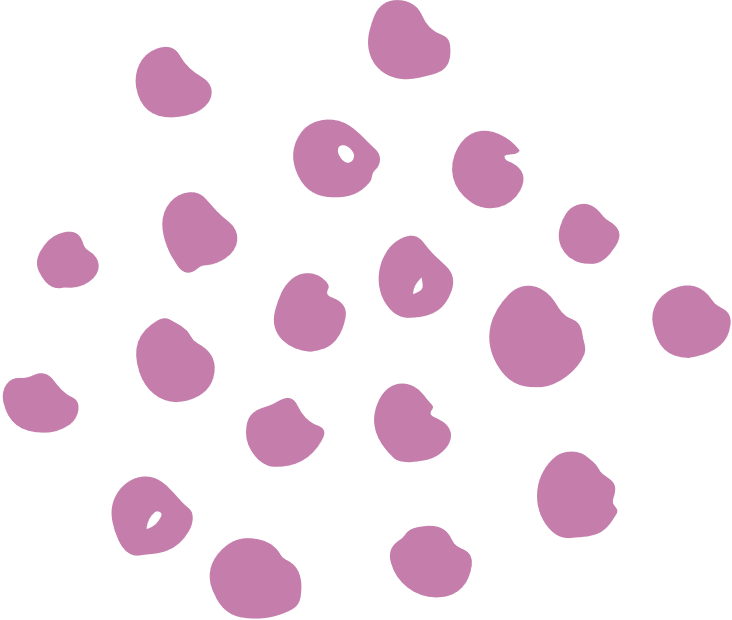 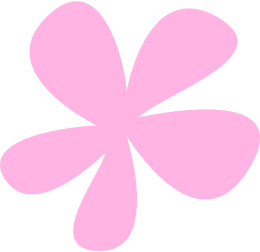 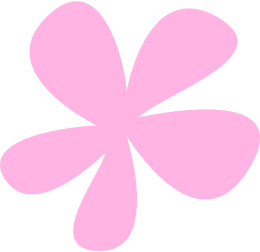 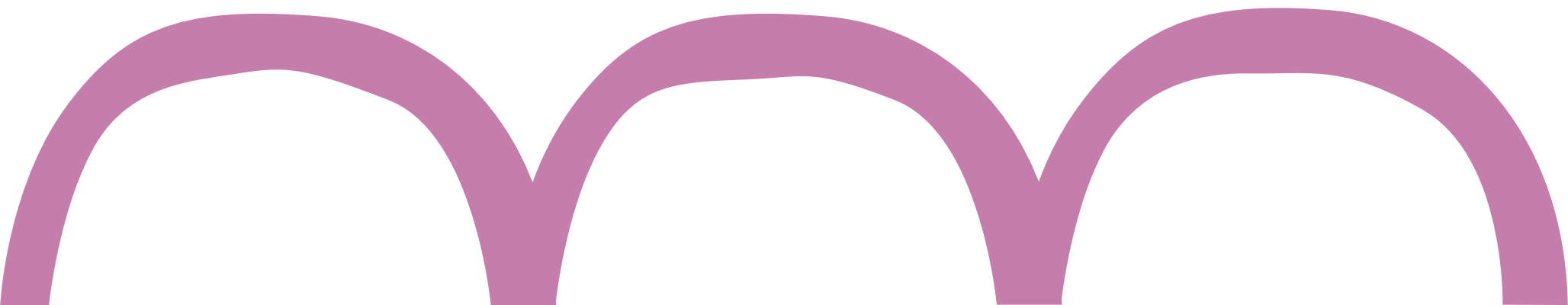 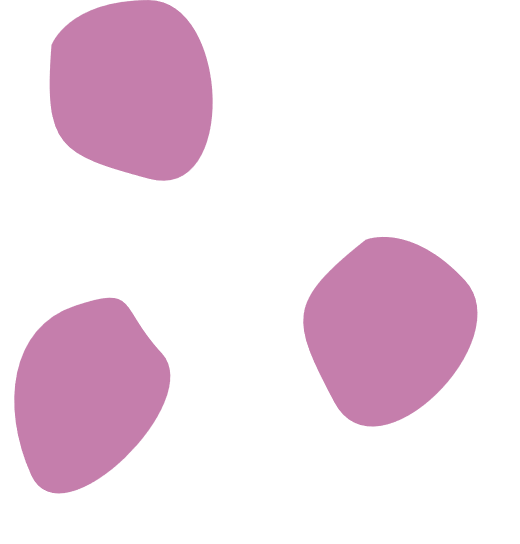 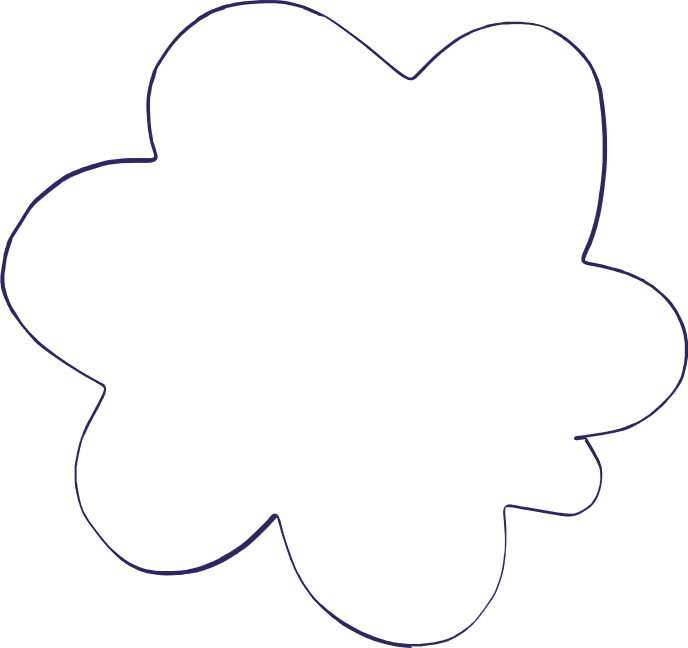 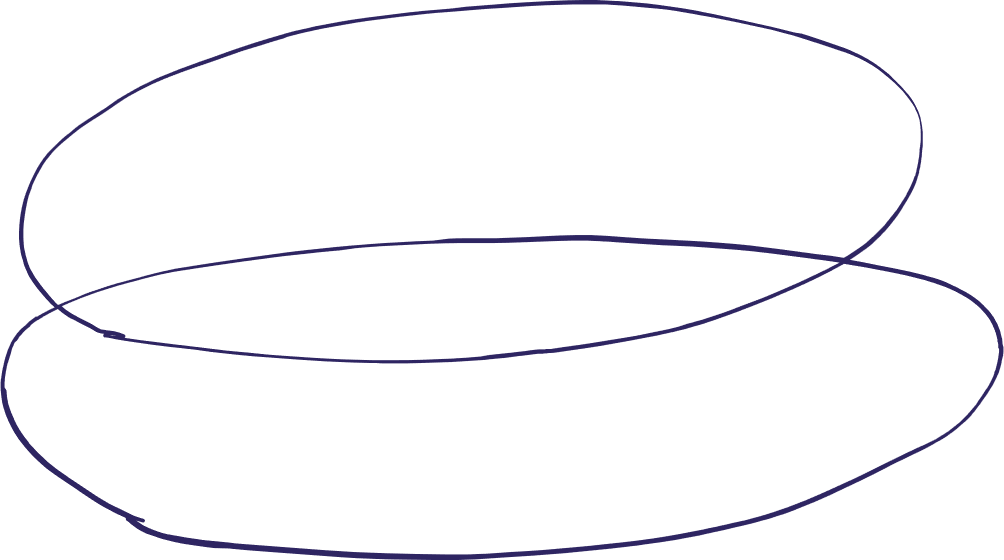 III. HƯỚNG DẪN QUY TRÌNH VIẾT
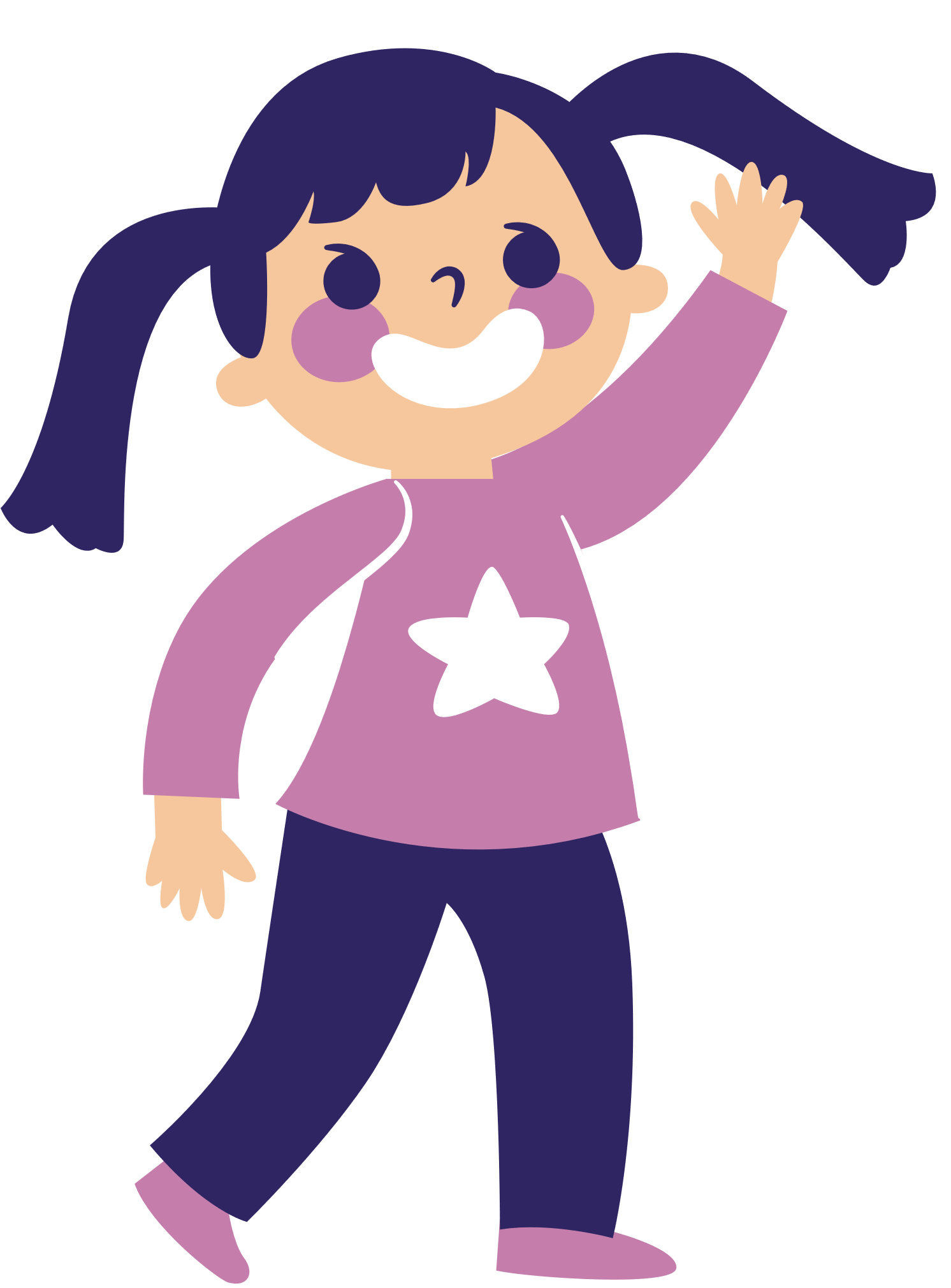 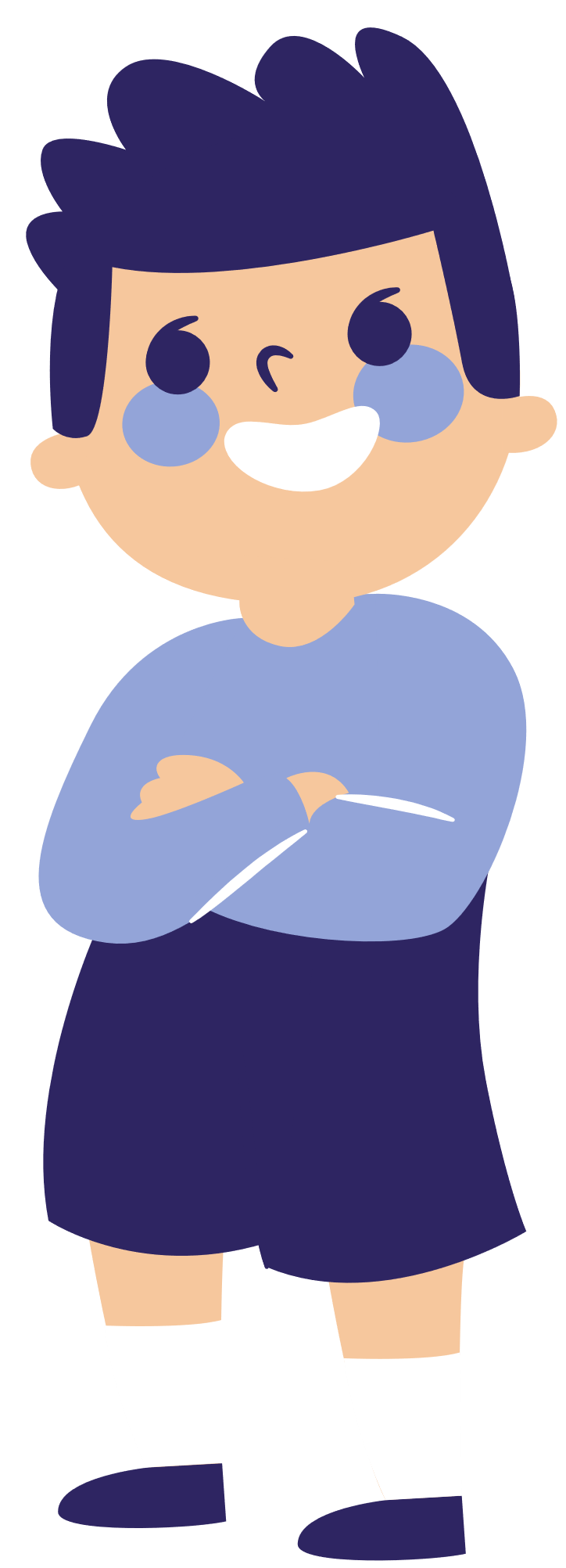 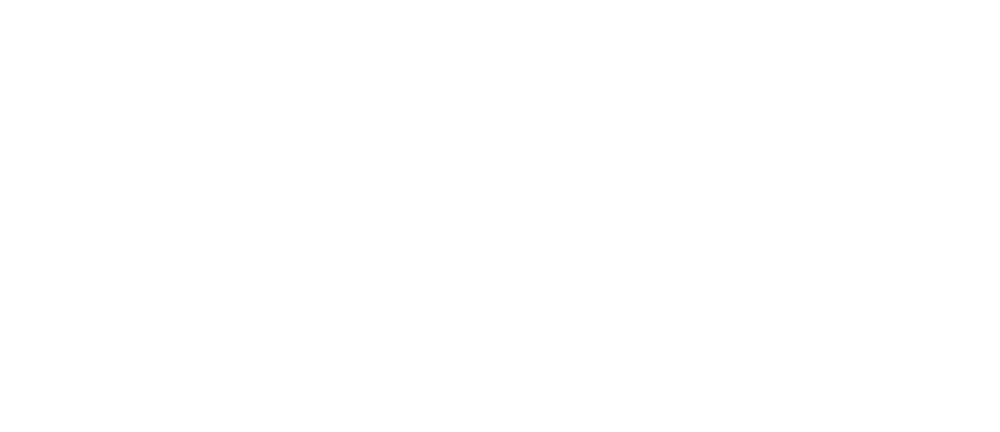 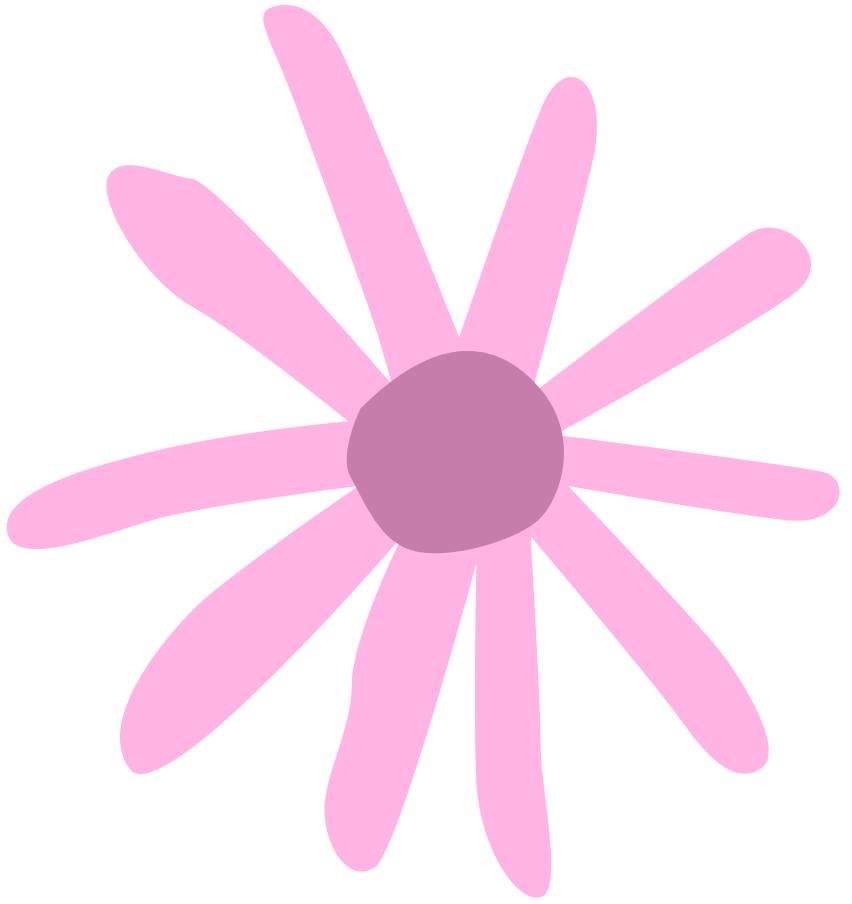 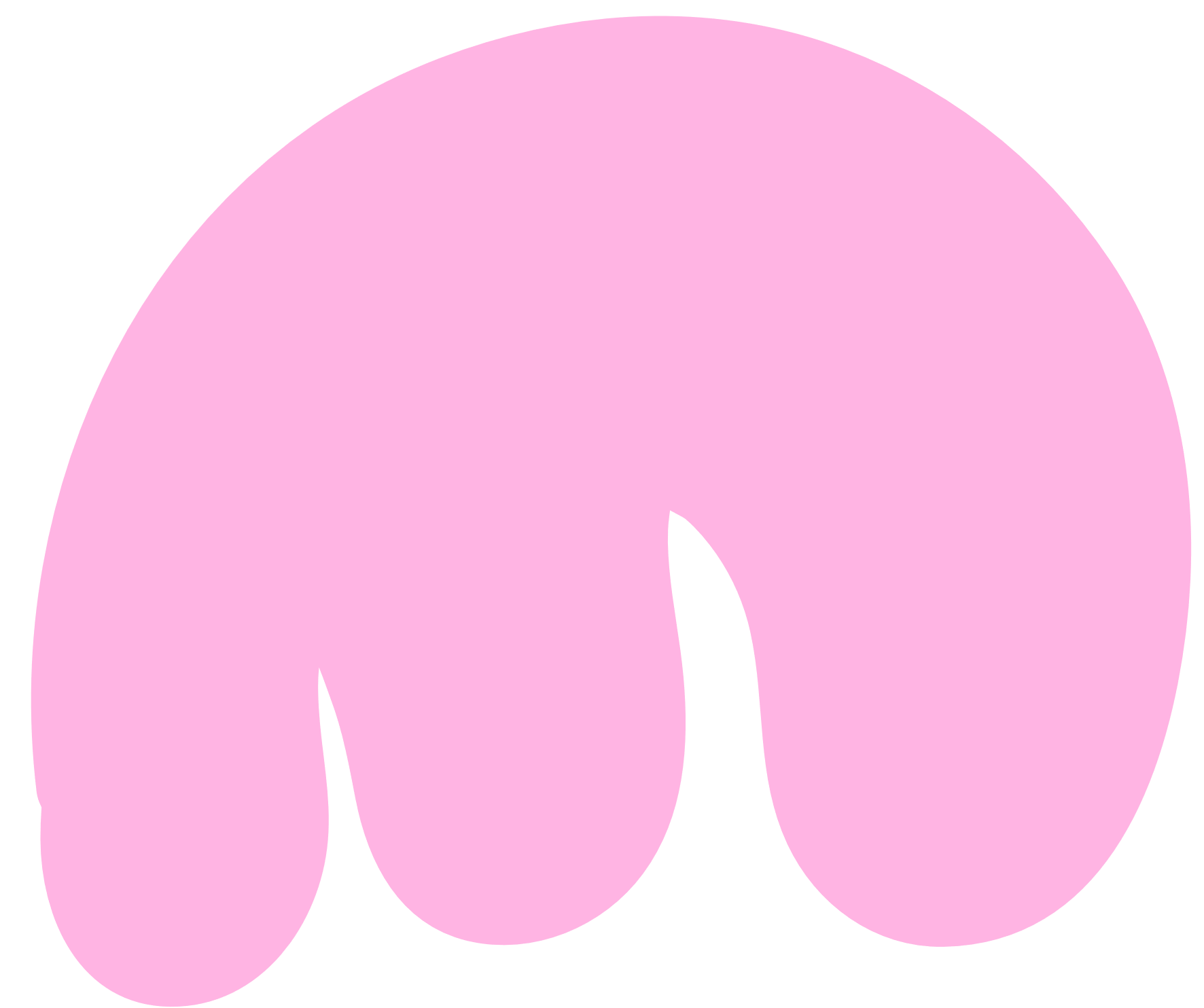 Đề bài: Viết đoạn văn khoảng 400 chữ, trình bày suy nghĩ về một hiện tượng trong đời sống mà em quan tâm.
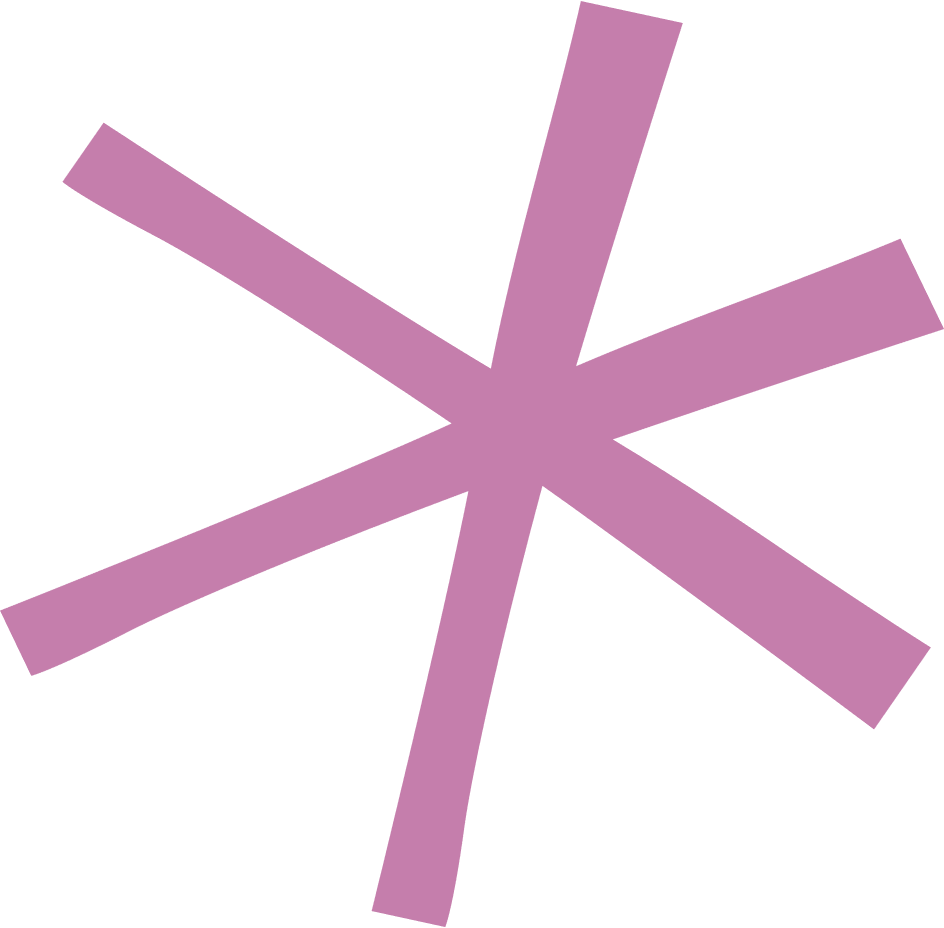 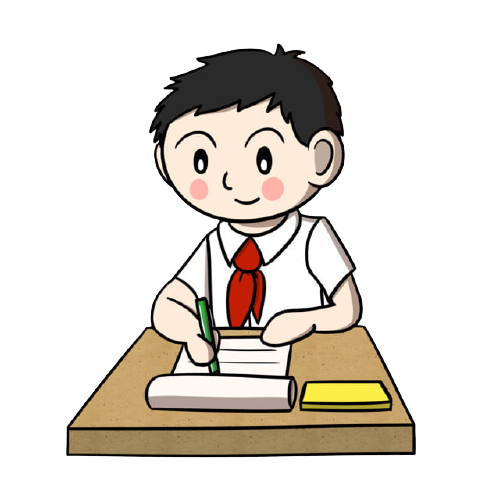 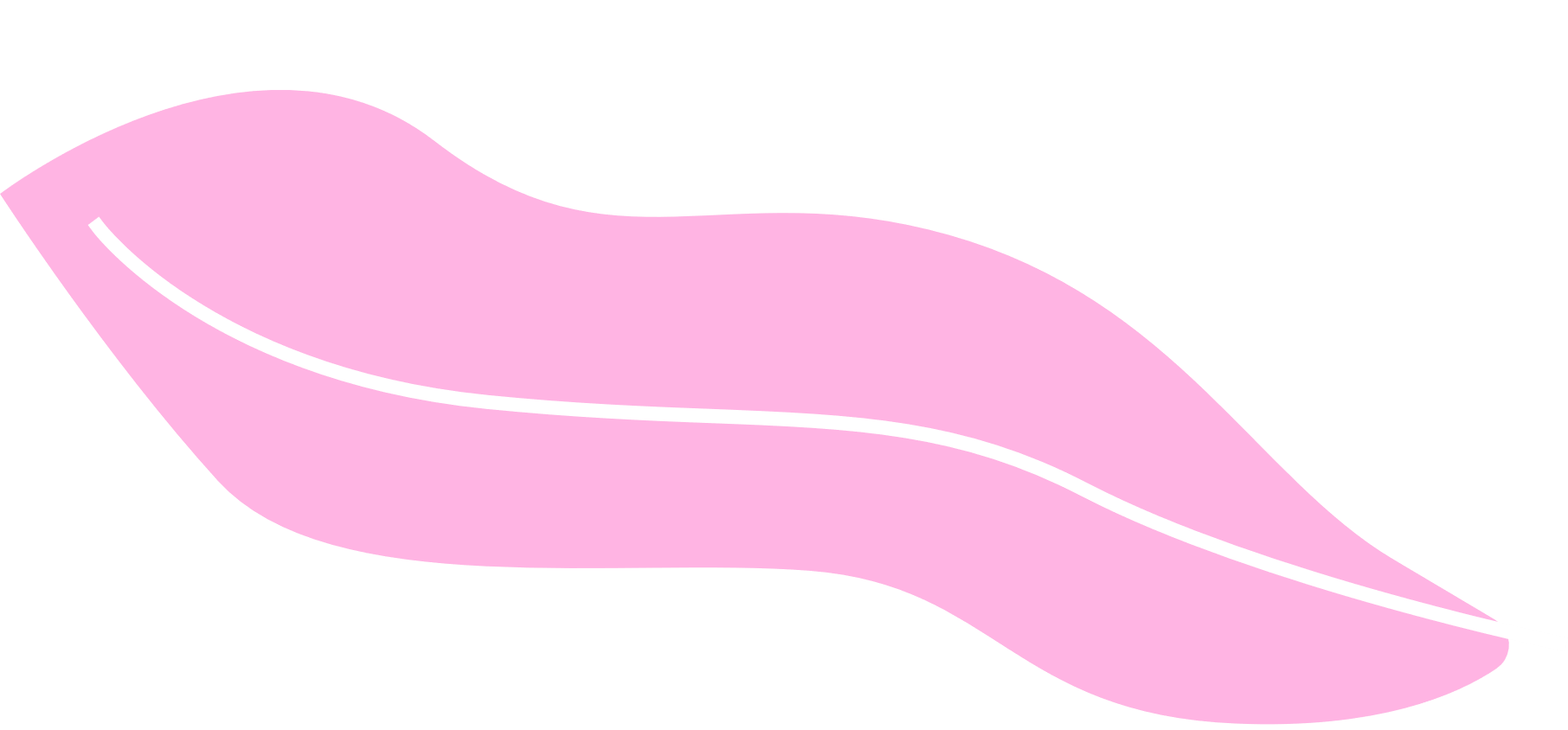 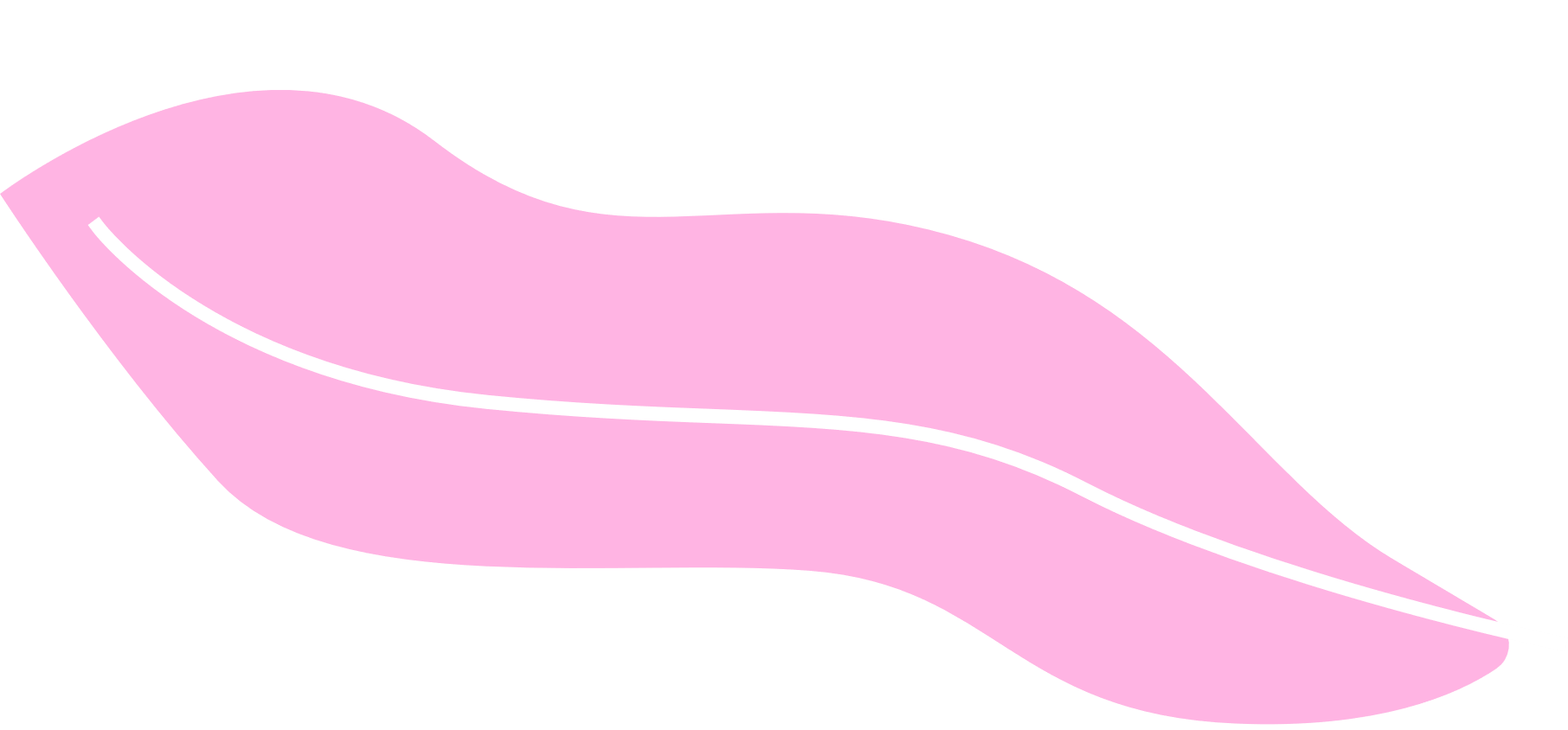 Bước 1: Chuẩn bị trước khi viết
Thần tượng một ai đó: nên hay không?
- Xác định đề tài
Thành lập một câu lạc bộ đọc sách trong nhà trường: nên hay không?
Bảo tàng liệu có nhàm chán như suy nghĩ của một số người?
Trò chơi điện tử: lợi hay hại?
Trò chơi điện tử: lợi hay hại?
- Thu thập tư liệu
Bước 2: Tìm ý, lập dàn ý:
Tìm ý
- Hiểu biết cơ bản về hiện tượng (vấn đề) cần bàn.
- Ý kiến, thái độ của em về hiện tượng (vấn đề) đó (đúng/sai; lợi/ hại; cần thiết/ không cần thiết; tích cực/ tiêu cực)
- Tại sao vậy? Các khía cạnh cần bàn:
+ Lí lẽ để bàn luận vấn đề:
+ Bằng chứng làm sáng tỏ hiện tượng
- Mở rộng vấn đề/ Tìm ra nguyên nhân
- Làm thế nào để phát huy (hiện tượng tích cực), hạn chế, loại bỏ (hiện tượng tiêu cực)
- Bài học (thông điệp) em muốn nhắn gửi
PHIẾU TÌM Ý
Họ và tên HS: ………………………….
Nhiệm vụ: Tìm ý cho bài văn trình bày ý kiến về một hiện tượng (vấn đề) mà em quan tâm
- Hiện tượng (vấn đề) cần bàn là:  ............................................................................
- Ý kiến, thái độ của em về hiện tượng(vấn đề) đó:......................................................
- Lí lẽ để bàn luận vấn đề:.............................................................................................
- Bằng chứng làm sáng tỏ hiện tượng............................................................................
- Bài học (đề xuất) em rút ra............................................................................................
Lập dàn ý
a. Mở bài: Giới thiệu hiện tượng , nêu ý  kiến của về hiện tượng

b. Thân bài: Ðưa ra ý kiến bàn luận.
+ Ý 1 (lí lẽ, bằng chứng)
+ Ý 2 (lí lẽ, bằng chứng)
+ Ý 3 (lí lẽ, bằng chứng)
Trao đổi ý kiến trái chiều

c. Kết bài: Khẳng định lại ý kiến của bản thân.
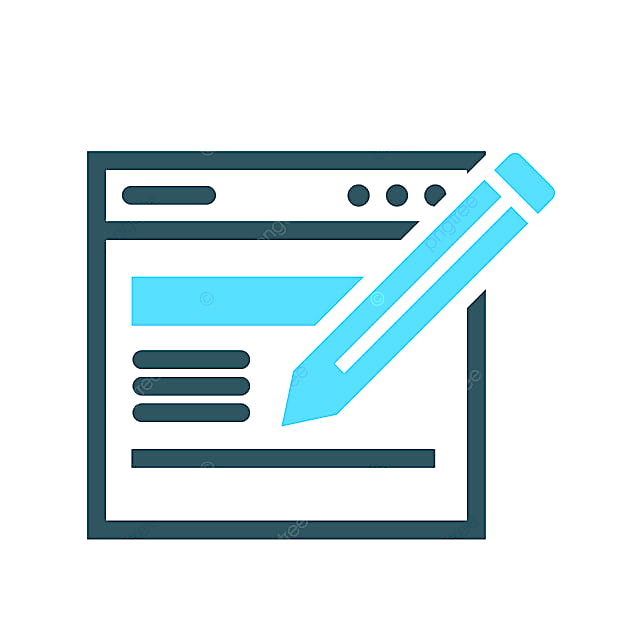 Bước 3. Viết bài
Mở bài: Chọn một trong hai cách:
Thể hiện rõ quan điểm của người viết.
Thân bài: Mỗi ý trình bày thành một đoạn văn, có lí lẽ bằng chứng cụ thể.
Có thể kết hợp yếu tố biểu cảm, tự sự phù hợp
Gián tiếp: kể ngắn gọn một câu chuyện để giới thiệu hiện tượng
Trực tiếp: Nêu thẳng hiện tượng
Bước 4: Xem lại và chỉnh sửa, rút kinh nghiệm.
* Kiểm tra, điều chỉnh bài viết theo bảng gợi ý sau:
Phiếu chỉnh sửa bài viết
Họ tên bạn được sửa:..........................................................
Họ tên người sửa:.................................................................
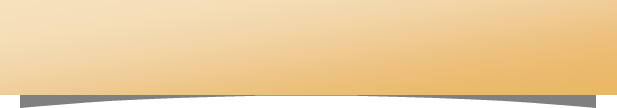 IV. Vận dụng:
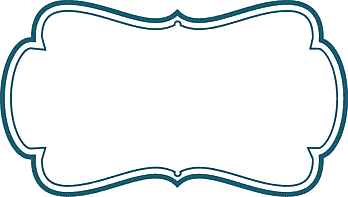 Đề bài: Viết bài văn trình bày ý kiến về hiện tượng nghiện game.
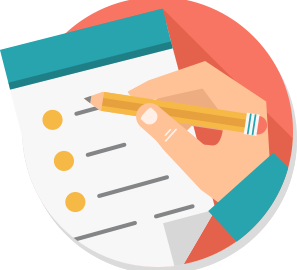 a. Tìm hiểu đề.
Kiếu bài: Nghị luận 
Hiện tượng hiện tượng nghiện game 
 
b. Tìm ý
 Biểu hiện của hiện tượng nghiện game 
Tình trạng nghiện game ở đối tượng học sinh đang ngày càng gia tăng, trở thành một mối quan tâm, lo lắng của nhiều gia đình và nhà trường
Biểu hiện của nghiện game có thể dễ nhận biết: người chơi dành hầu hết thời gian để chơi các trò chơi trên thiết bị điện tử như điện thoại, máy tính, ...

Dẫn chứng nào sẽ được đưa vào bài viết để làm sáng tỏ hiện tượng. 
Hiện tượng nghiện game trong lớp học, trong trường, trong các quán nét
Biểu hiện của tình trạng học sinh nghiện game: nghỉ học thường xuyên, lơ đãng học hành, ..
Lí lẽ để bàn luận hiện tượng nghiện game 

Tìm ra nguyên nhân 
+ + Lứa tuổi học sinh chưa được trang bị tâm lý vững vàng, dễ bị lạc mình trong thế giới ảo. Do bạn bè xấu rủ rê, tính tò mò, thích thể hiện.
+ + Do cha mẹ không quan tâm hoặc quá quan tâm
+ +  Do áp lực học tập căng thẳng, nhà trường chưa quản lý học sinh chặt chẽ

Xác định hậu quả: 
+ + Đối với bản thân người nghiện game: ảnh hưởng đến sức khỏe thể chất và tinh thần, học hành xuống dốc, lơ là, chán học, bỏ học, sa vào tệ nạn xã hội khác
+ + Đối với gia đình: bố mẹ lo lắng, buồn phiền, mất niềm tin vào con cái, 
+ + Đối với xã hội: mầm mống của tệ nạn xã hội, đạo đức xuống cấp...
Một số giải pháp: Làm thế nào để hạn chế, loại bỏ :biết tự rèn luyện mình, sống đúng theo chuẩn mực đạo đức xã hội, tự nâng cao ý thức tự giác, cần có năng lực quản lí bản thân.
Bài học (thông điệp) em muốn nhắn gửi
c. Lập dàn ý
MỞ BÀI
- Dẫn dắt, giới thiệu hiện tượng nghiện game của học sinh trong xã hội hiện nay. Khái quát suy nghĩ, nhận định của bản thân về vấn đề này (nghiêm trọng, cấp thiết, mang tính xã hội,…)
Ví dụ:
    Hiện tượng nghiện game là một hiện tượng phổ biến hiện nay. Đặc biệt, hiện tượng ấy đáng lo ngại với tuổi học sinh. Nhiều bạn học sinh mải chơi game đến mức trở thành thói quen khó  chữa, và còn mắc nhiều sai lầm khác. Làm thế nào để khắc phục hiện tượng này? Đó là vấn đề không hề đơn giản.
THÂN BÀI
1. Giải thích và nêu biểu hiện của hiện tượng nghiệm game
 + Game là gì? => Cách gọi chung của các trò chơi điện tử có thể tìm thấy trên các thiết bị như máy tính, điện thoại di động,… nhằm đáp ứng nhu cầu giải trí của con người ngày nay.+ Nghiện là gì? =>Là trạng thái tâm lý tiêu cực gây ra do việc quá phụ thuộc hoặc sa đà quá mức vào một thứ gì đó có thể gây ảnh hưởng xấu đến người sử dụng hoặc thường xuyên tiếp xúc nó.+ Nghiện game là gì? => Là hiện tượng tập trung quá mức vào trò chơi điện tử dẫn đến những tác hại không mong muốn.
Thực trạng: dùng bằng chứng nào để thấy được mức độ nghiêm trọng của hiện tượng nghiện game?+ Nhiều học sinh, sinh viên dành phần lớn thời gian mỗi ngày cho việc chơi game. Nhiều bạn mải chơi game đến quên ăn, quên ngủ.+ Các quán game mọc lên như nấm sau mưa, nhất là khu vực gần trường học. Các quán game vẫn hoạt động ngoài giờ cho phép do nhu cầu chơi game về đêm của học sinh. Bước vào quán net bạn sẽ gặp nhiều sắc áo đồng phục, những khuôn mặt chăm chú, thậm chí bạn đến tận nơi họ cũng không hay biết.+ Trong lớp, có những bạn thường xuyên nghỉ học với nhiều lí do khác nhau. Giờ ra chơi nếu lắng tai nghe nhóm các bạn nam nói chuyện, bạn sẽ thấy ngôn ngữ của game.
2. Nguyên nhân:+ Các trò chơi ngày càng đa dạng, phong phú và nhiều tính năng thu hút giới trẻ.+ Lứa tuổi học sinh chưa được trang bị tâm lý vững vàng, dễ bị lạc mình trong thế giới ảo. Do bạn bè xấu rủ rê, tính tò mò, thích thể hiện (bằng chứng)+ Do cha mẹ không quan tâm hoặc quá quan tâm (bằng chứng)+ Do áp lực học tập căng thẳng, nhà trường chưa quản lý học sinh chặt chẽ (bằng chứng)
3.  Hậu quả: Tại sao chúng ta không nên sa vào game? + Học sinh bỏ bê việc học, thành tích học tập giảm sút, tâm lí chán học, bỏ học+ Ảnh hưởng đến sức khỏe, tâm lí, hao tốn tiền của. Người nghiện điện tử dễ mắc các bệnh về mắt, về thần kinh, đặc biệt là chứng bệnh trầm cảm, hoang tưởng. Nhiều vụ án mạng xảy ra mà nguyên nhân ban đầu của nó là tình trạng nghiện game.+ Người nghiện game dễ bị lôi kéo vào tệ nạn xã hội: đua xe, nghiện ma túy, ...
4. Các giải pháp để khắc phục hiện tượng nghiện game:+ Bản thân học sinh nên tự xây dựng ý thức học tập tốt, giải trí lành mạnh, sắp xếp thời gian học tập và nghỉ ngơi hợp lí.+ Cần có biện pháp giáo dục, nâng cao ý cho học sinh đồng thời tuyên truyền tác hại của việc nghiện game trong nhà trường, gia đình và xã hội.+ Các cơ quan nên có biện pháp kiểm soát chặt chẽ vấn đề phát hành và phổ biến game.
KẾT BÀI
- Khẳng định lại vấn đề (tác hại của nghiện game online, vấn đề nghiêm trọng cần giải quyết kịp thời,…).- Đúc kết bài học kinh nghiệm, đưa ra lời kêu gọi, nhắn nhủ.
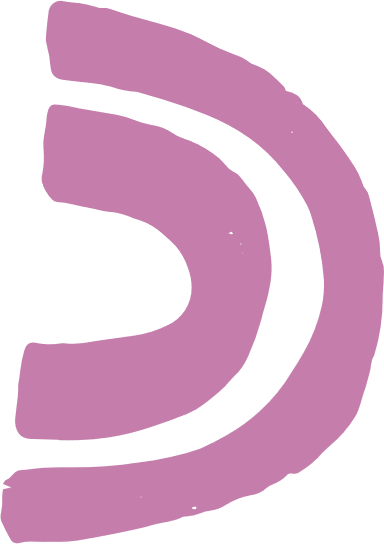 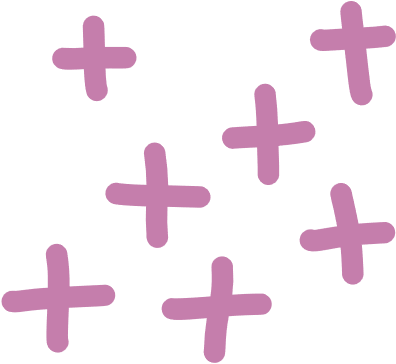 HƯỚNG DẪN VỀ NHÀ
Học lại bài cũ

Chuẩn bị bài mới: Trình bày ý kiến về một vấn đề trong đời sống
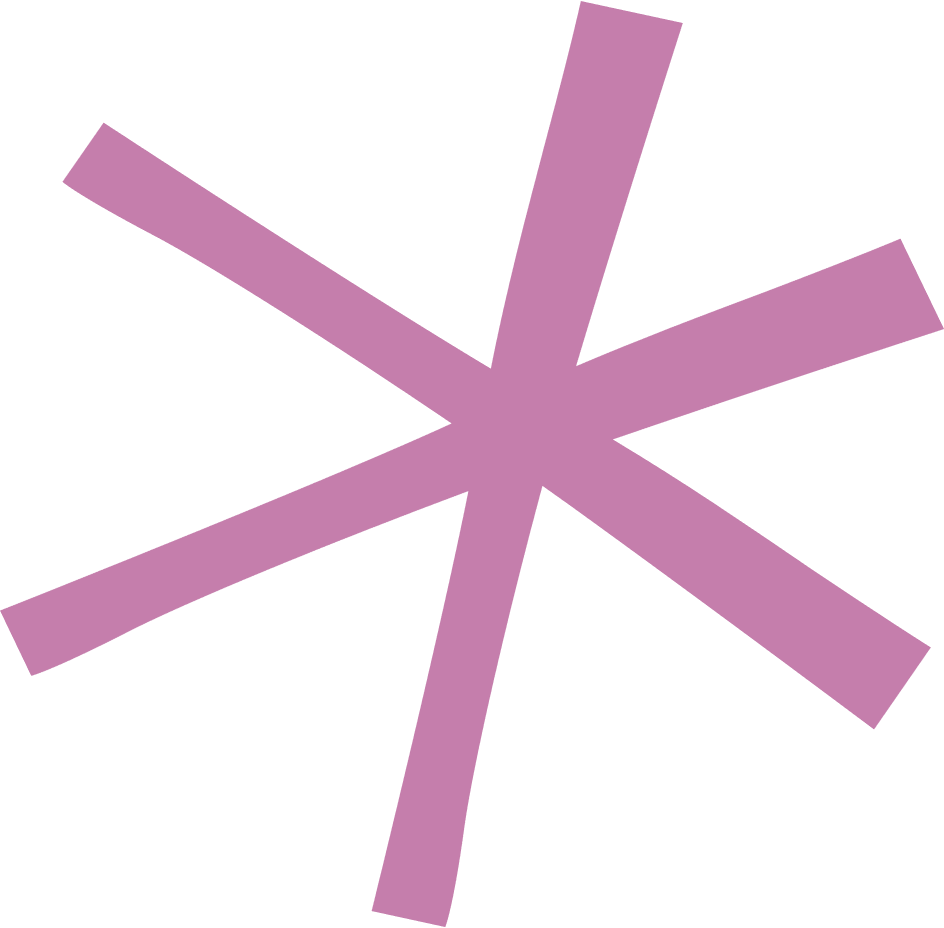 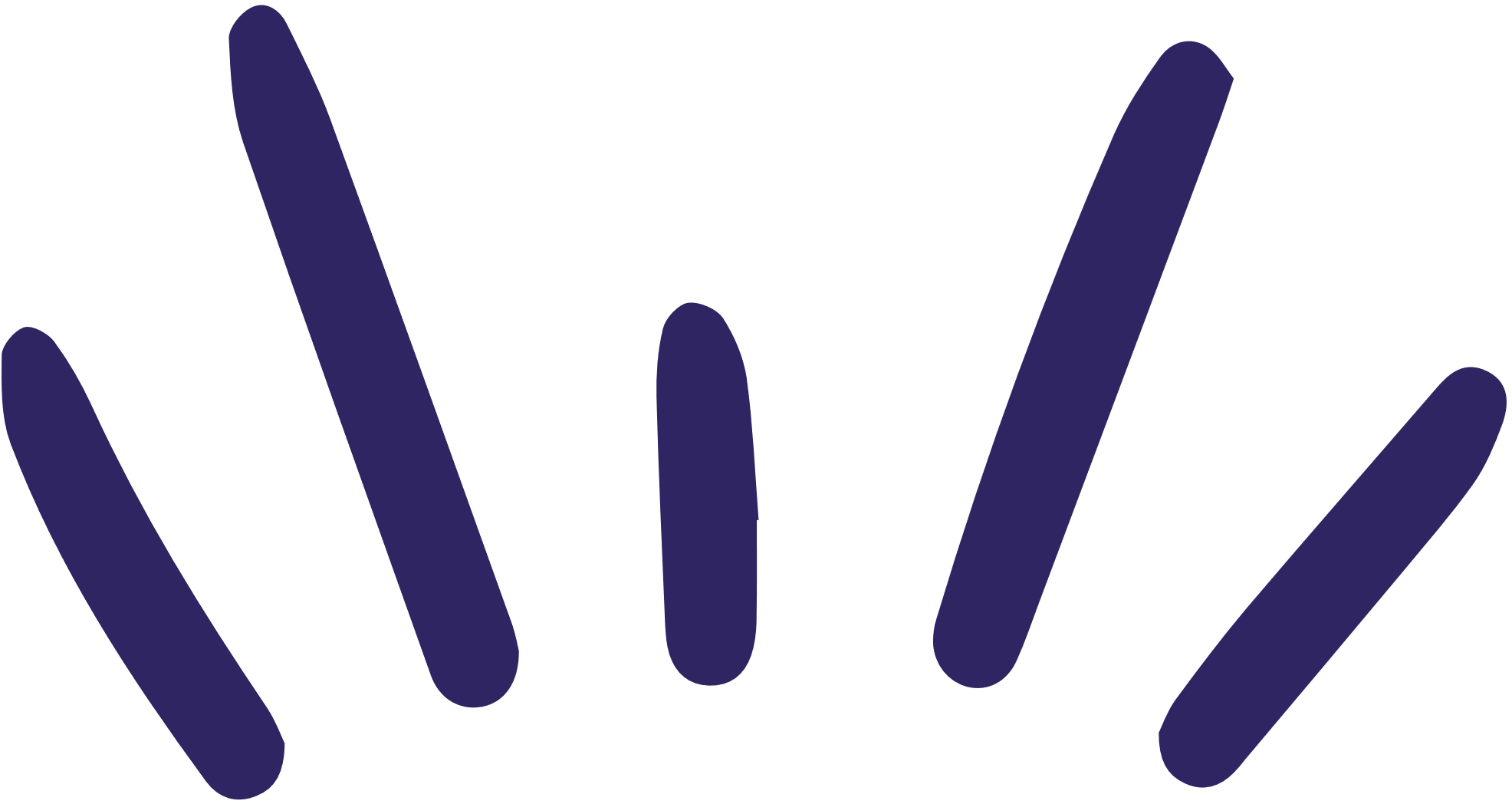 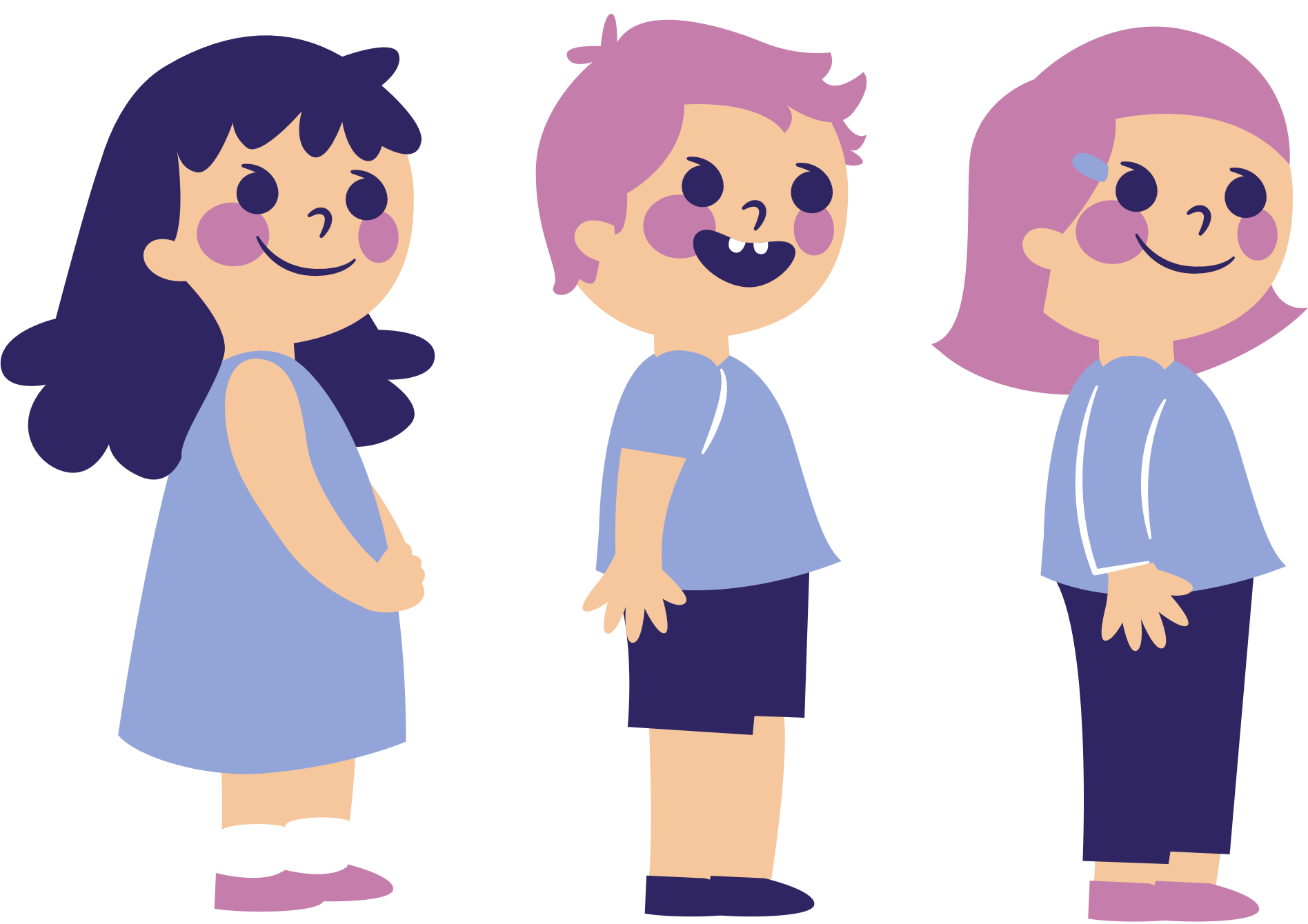 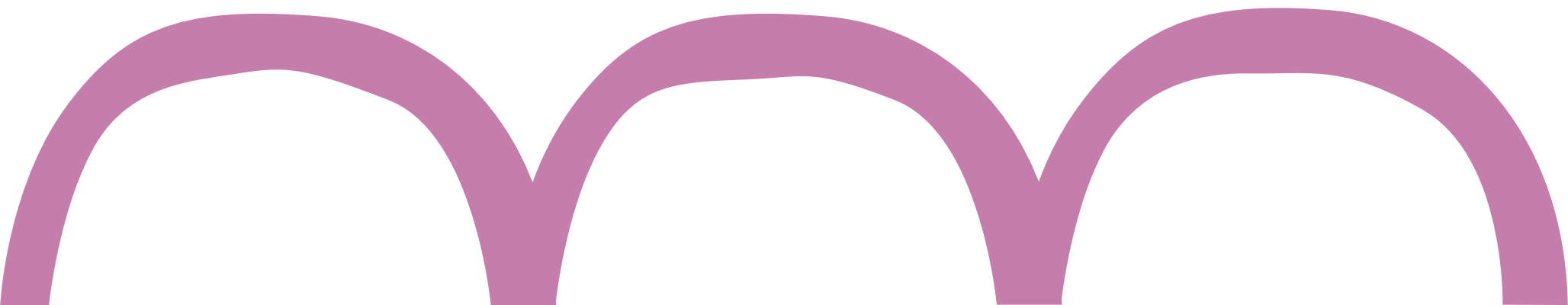 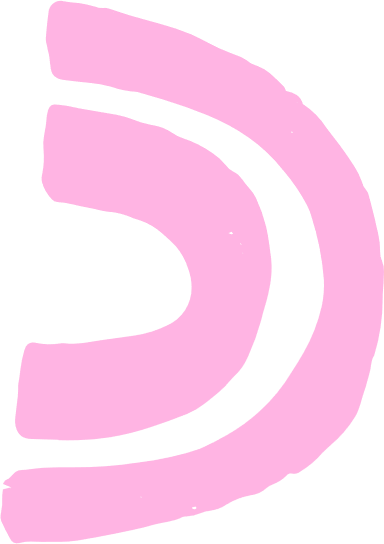 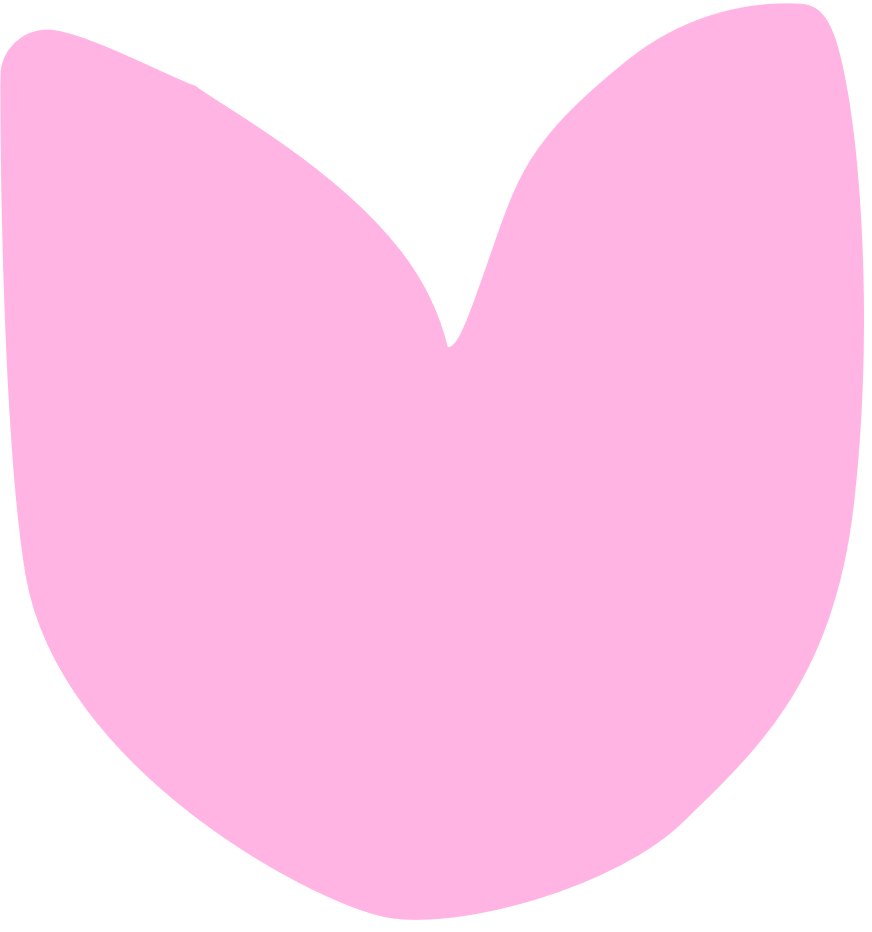 CẢM ƠN CÁC EM ĐÃ 
LẮNG NGHE BÀI GIẢNG!
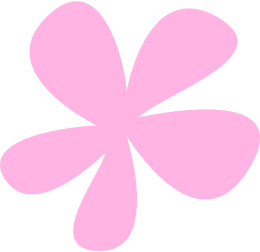 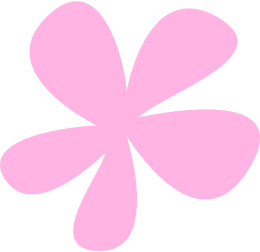 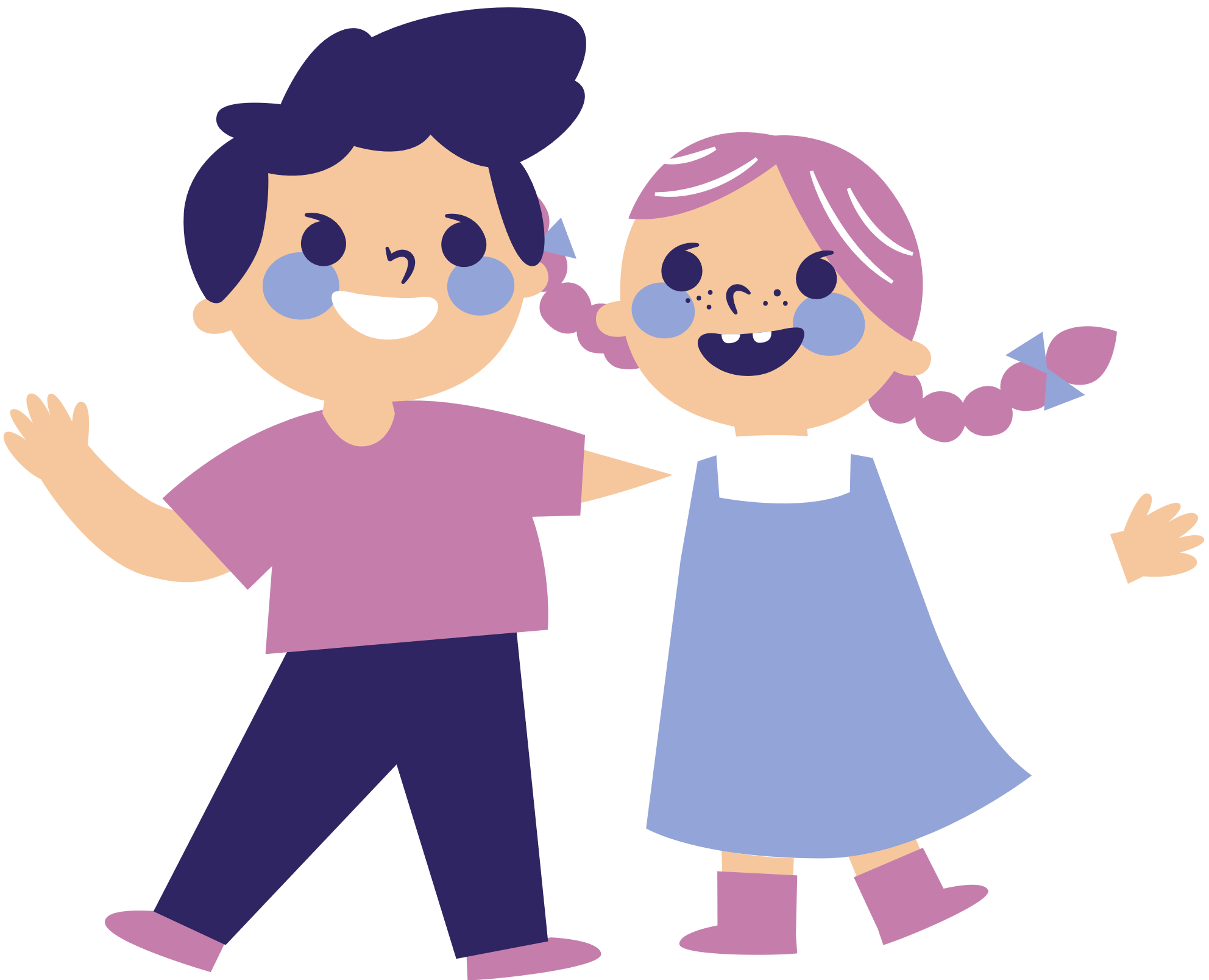 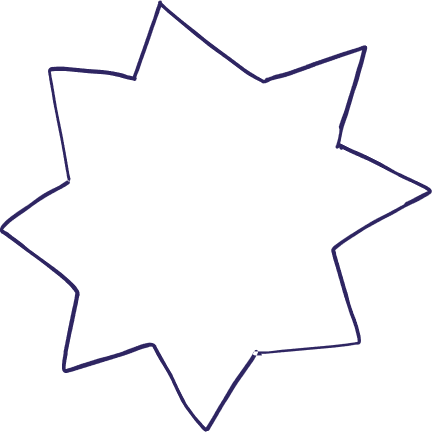 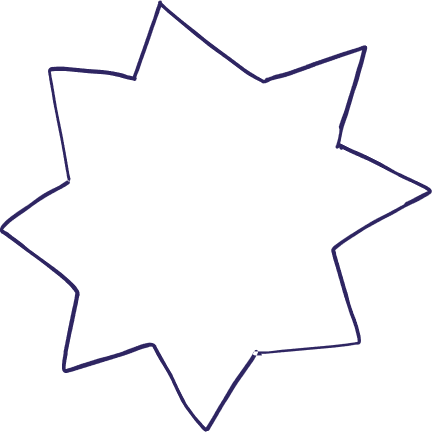